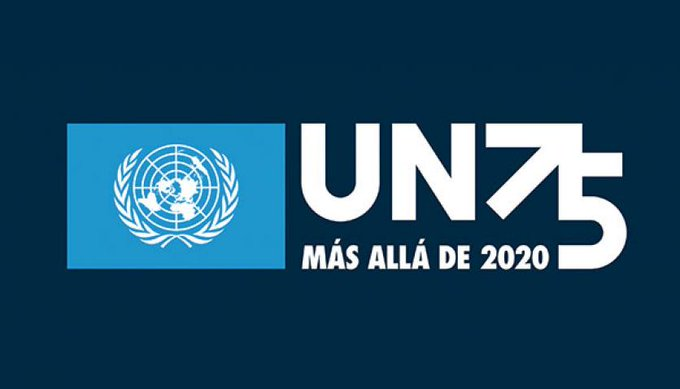 Propuesta de regulación del diálogo
Documento de trabajo
Objetivos de un “procedimiento”
Propuesta de procedimiento
Posible dúplica
¿Cómo hacer un discurso eficaz?
Inconsciente
Presupuestos
Discurso
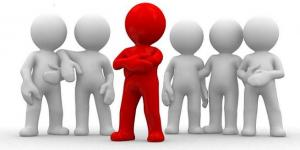 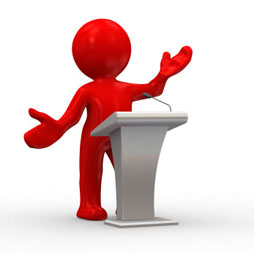 Auditorio
Orador
Paralingüística
Presupuestos
¿Qué sabemos del auditorio al que hemos de hablar?
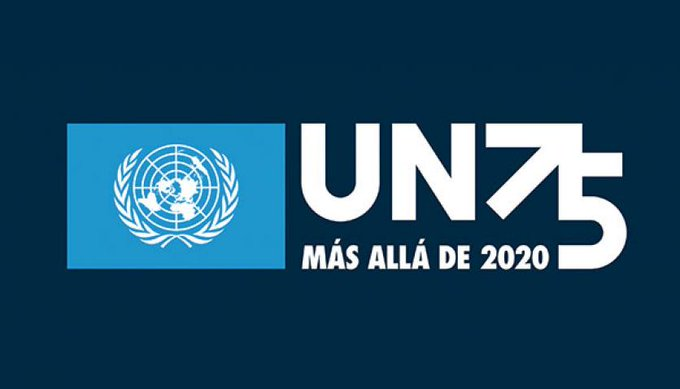 ¿Qué he de procurar saber antes?
Géneros del discurso
Elocución
Paralingüística
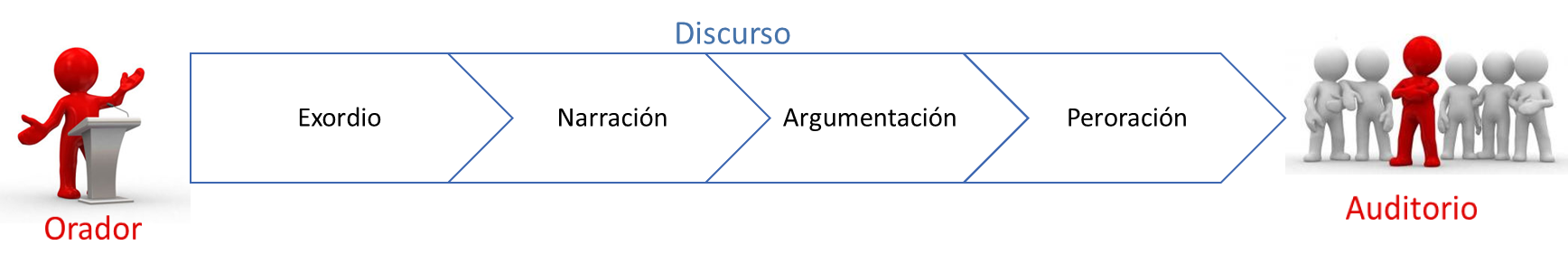 DISCURSO
¿Qué partes debe tener un discurso eficaz?
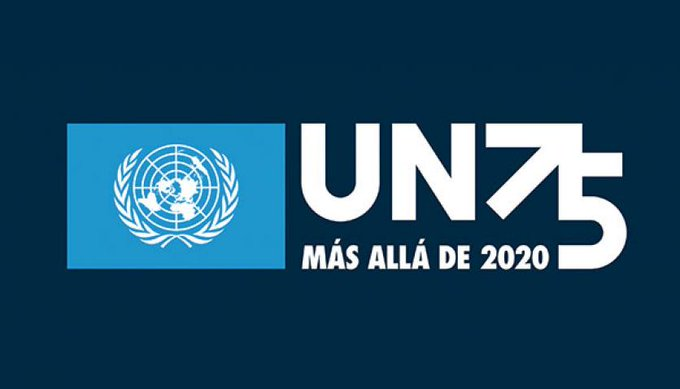 Partes de un discurso: fines
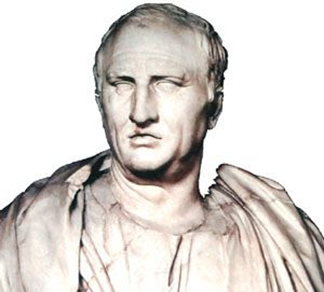 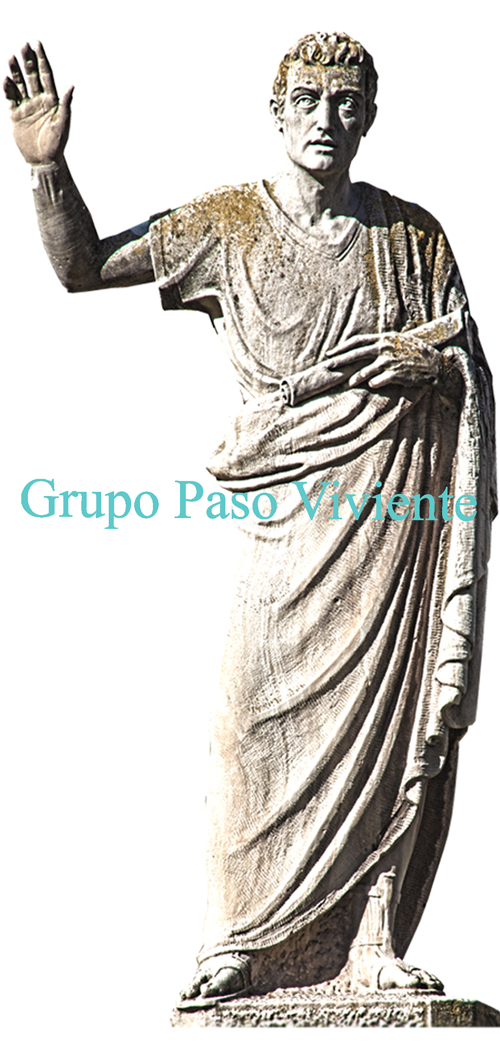 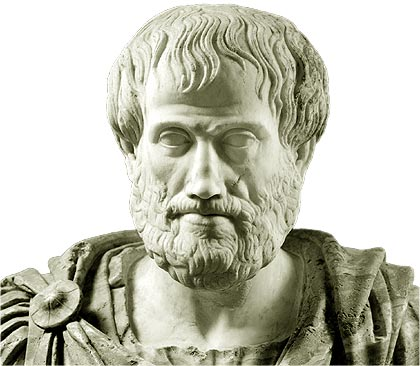 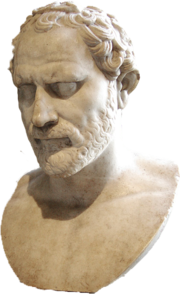 Demóstenes (384-322 A.C.)
Aristóteles (384-322 A.C.)
M. T. Cicerón (106-43 A.C.)
M. F. Quintiliano (35-100)
¿Cómo comenzar?
¿Qué debemos explicar?
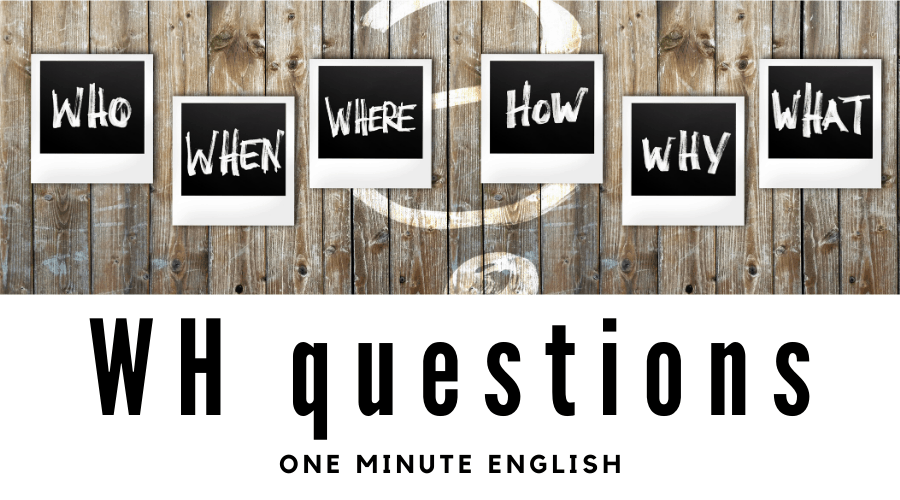 ¿Cómo lo hacemos?
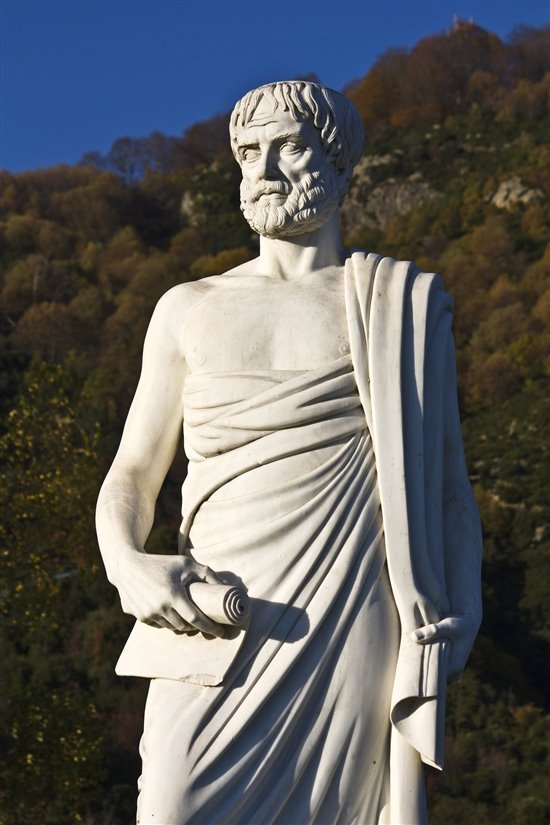 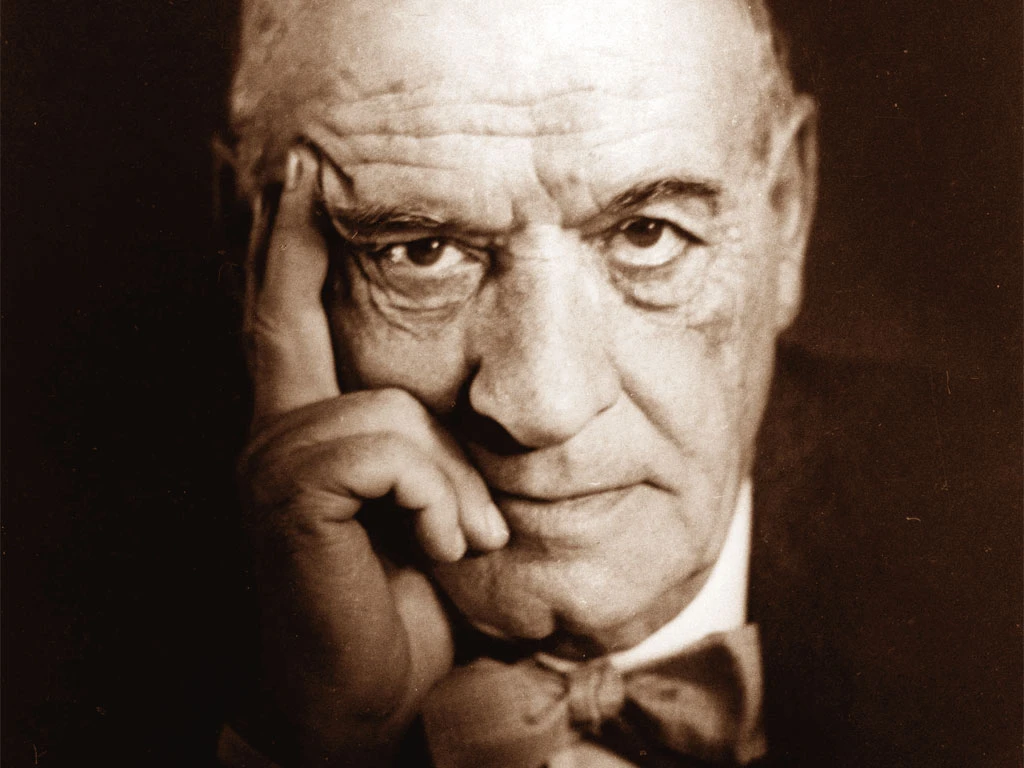 «Yo soy yo y mi circunstancia, y si no la salvo a ella no me salvo yo» (Ortega y Gasset, 1014)
¿Qué nos dice Aristóteles?
¿Cómo lo hacemos?
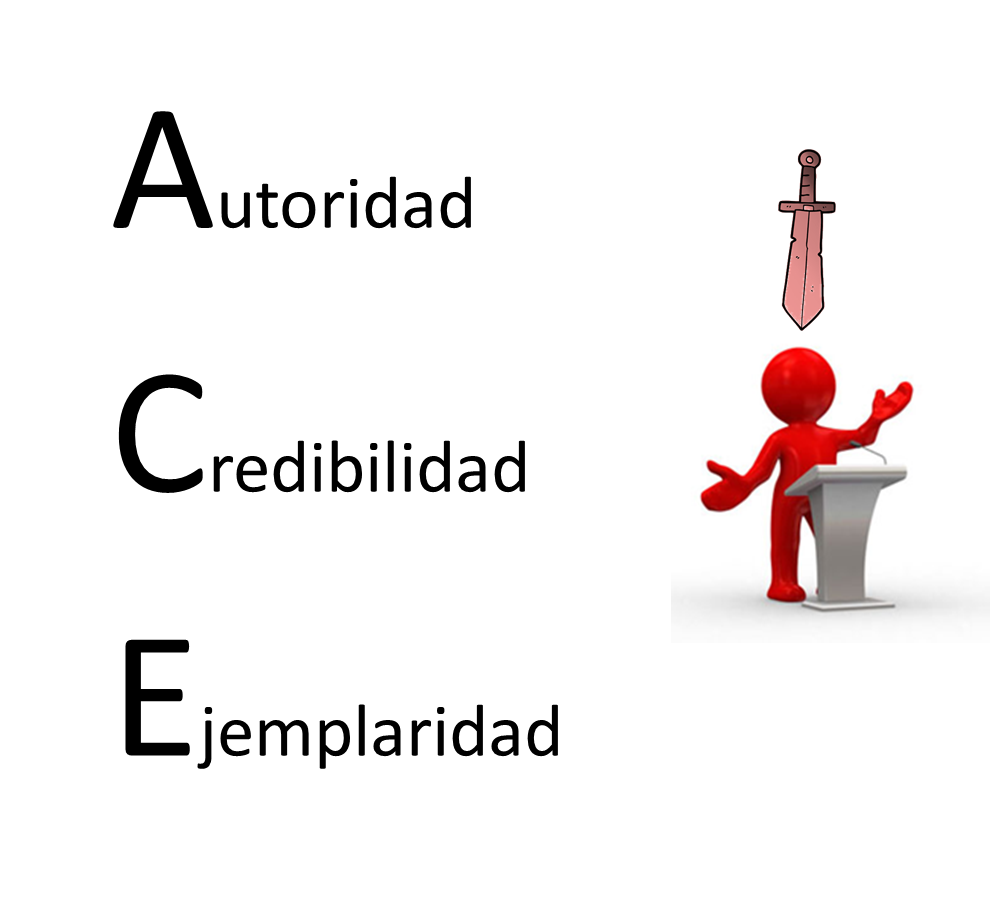 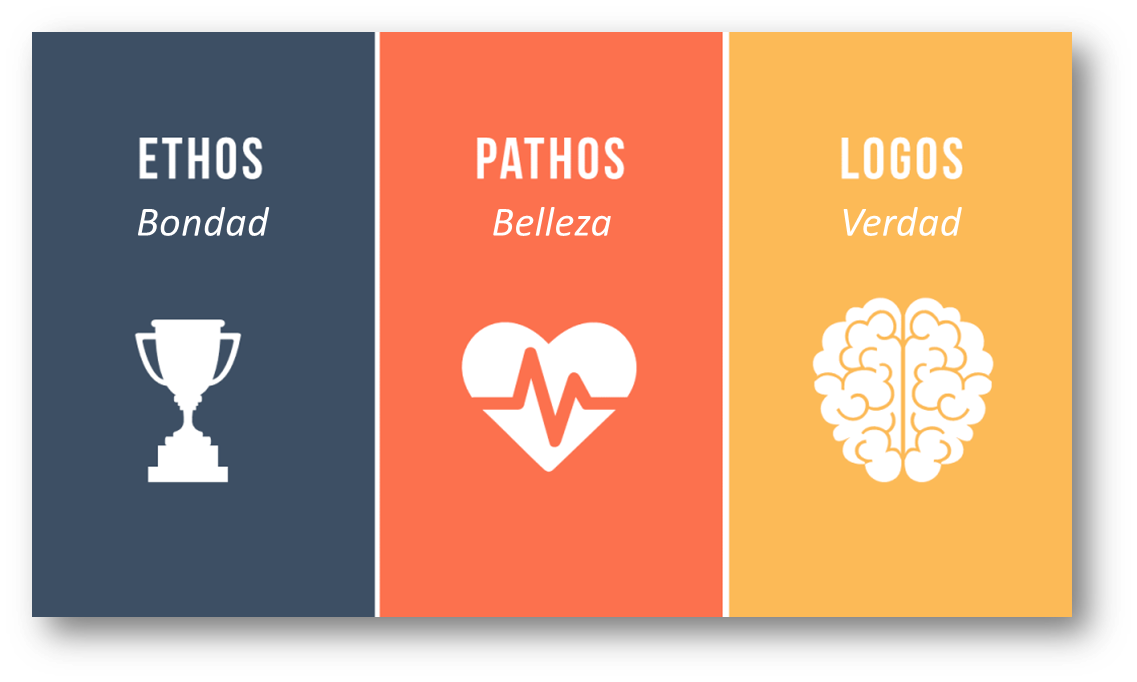 ¿Cómo lo hacemos?
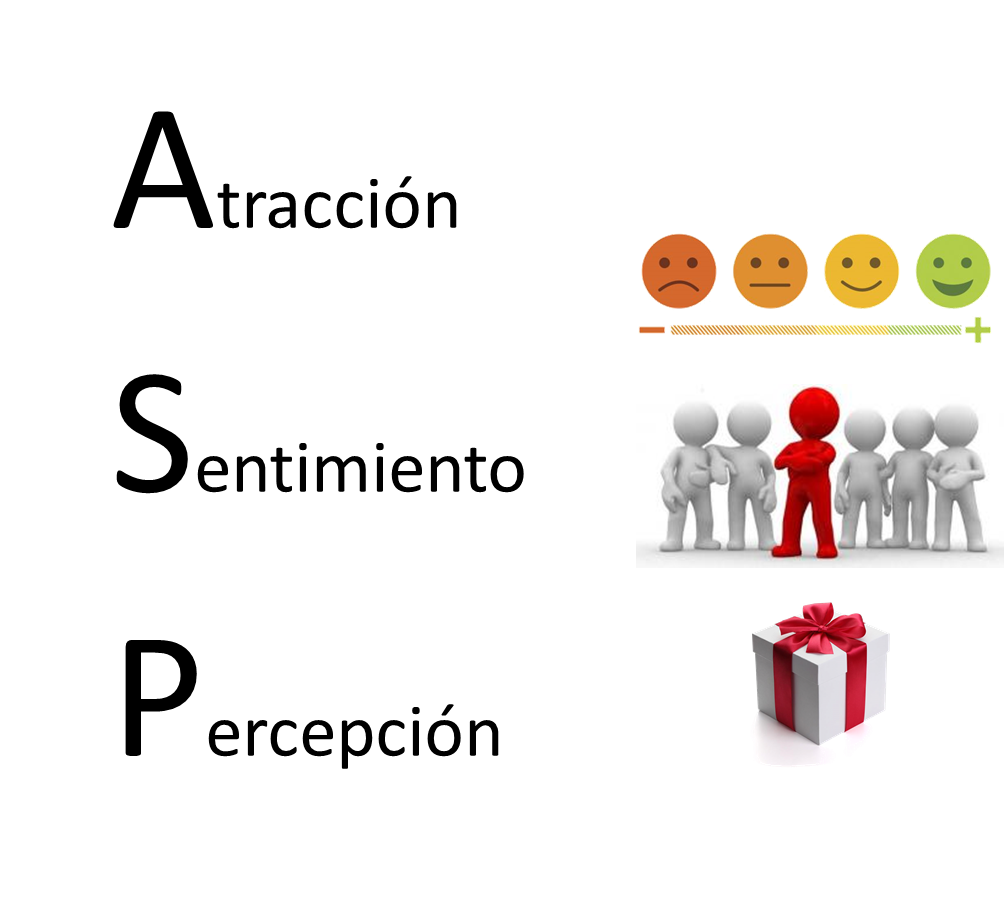 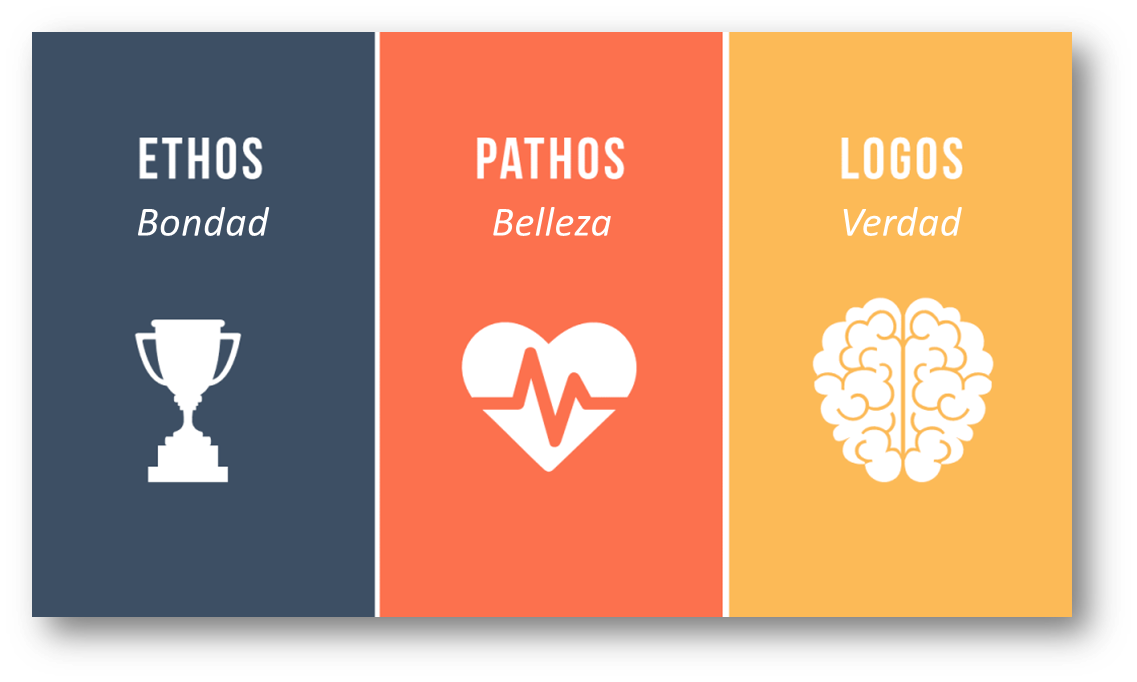 ¿Cómo lo hacemos?
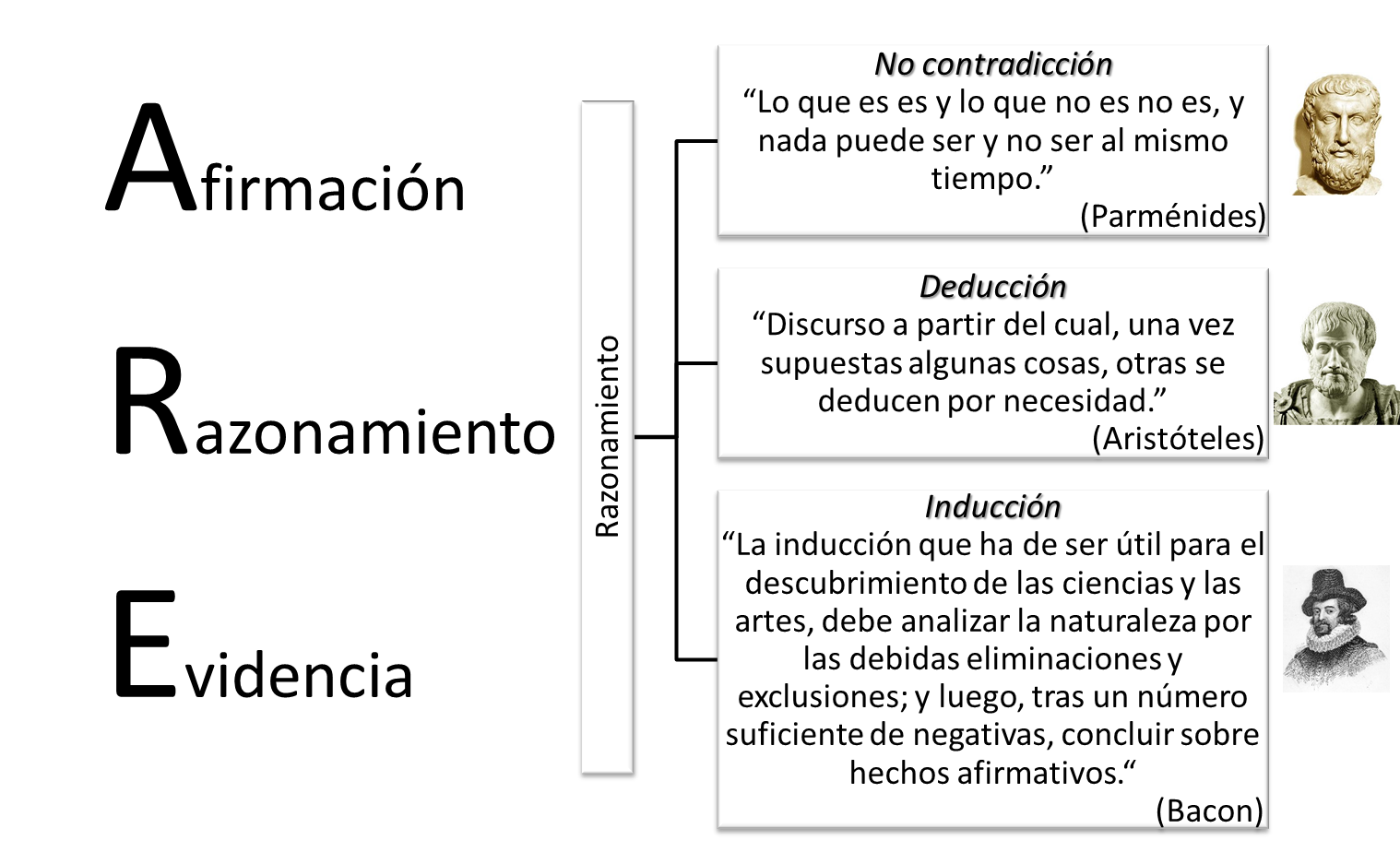 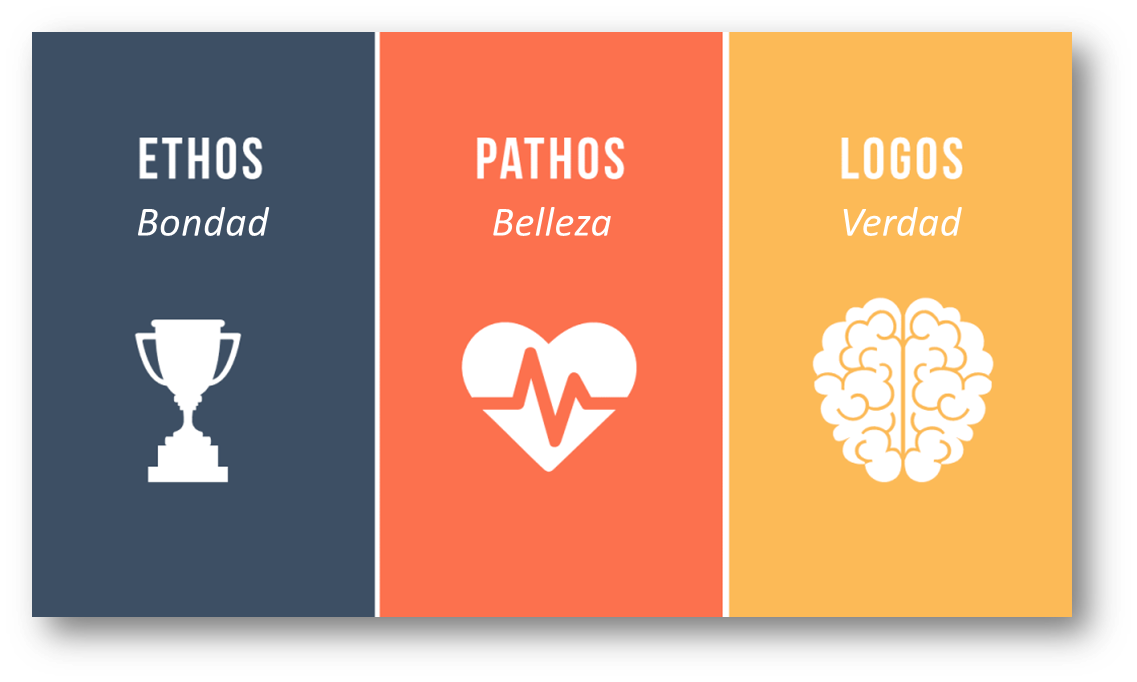 ¿Cómo lo hacemos?
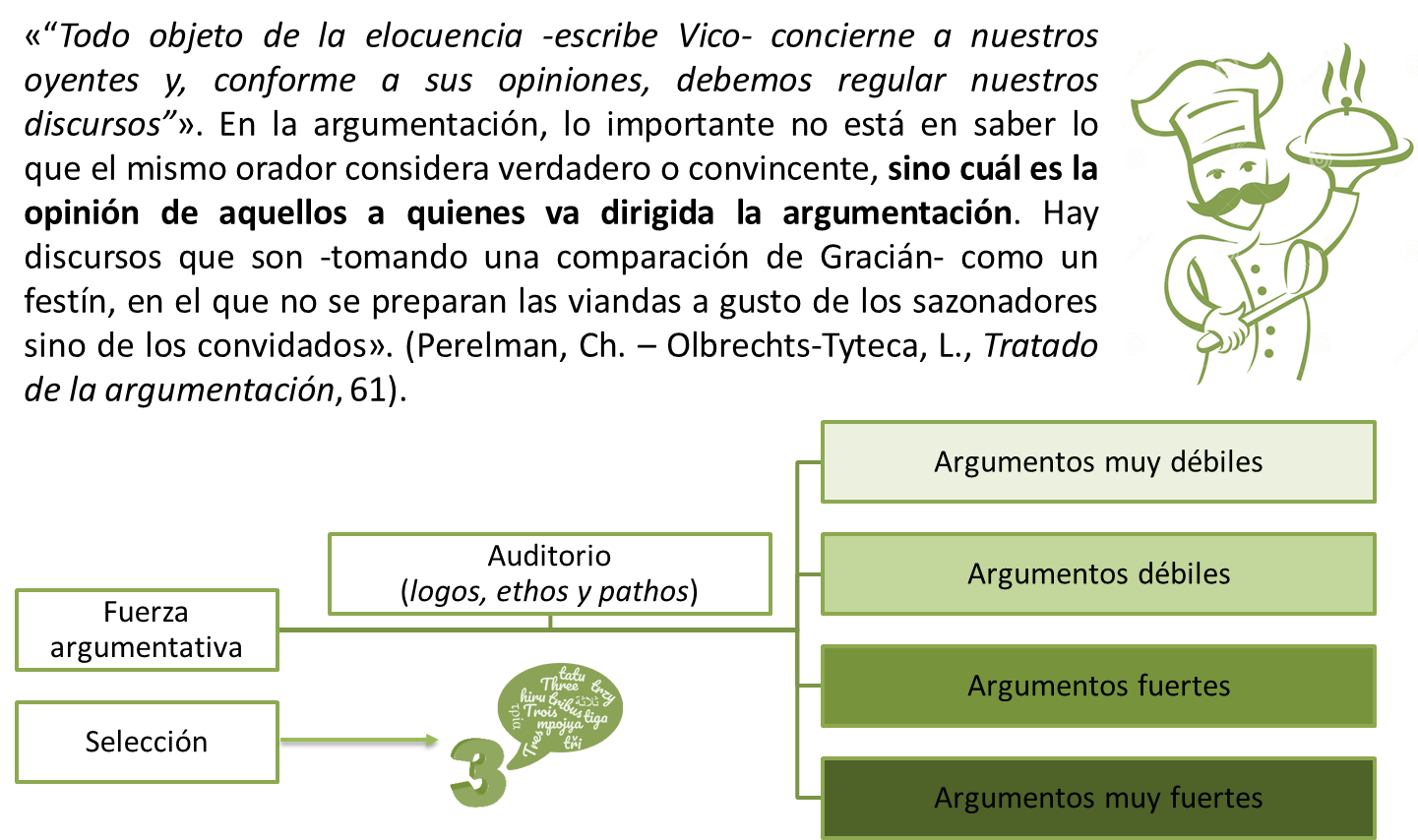 ¿Cómo lo hacemos?
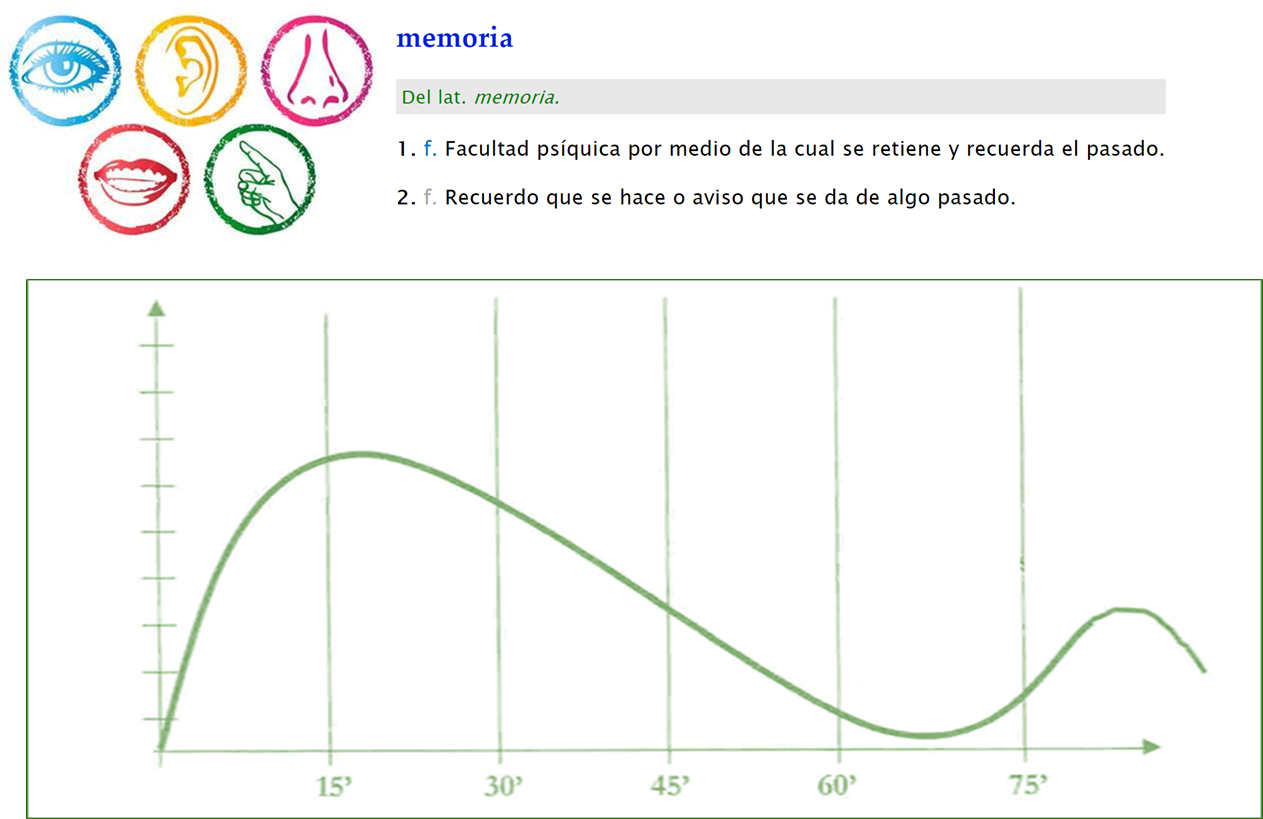 Preaviso de  conclusión
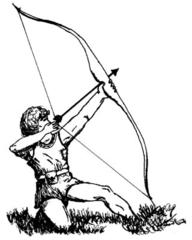 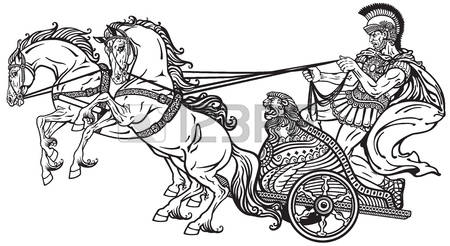 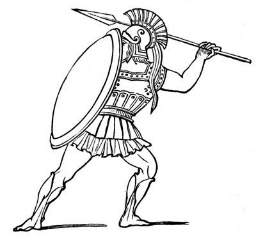 Y llega el momento de concluir…
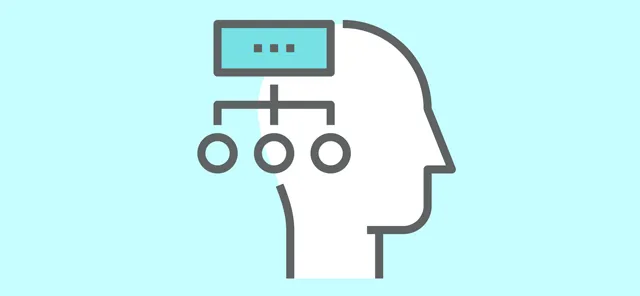 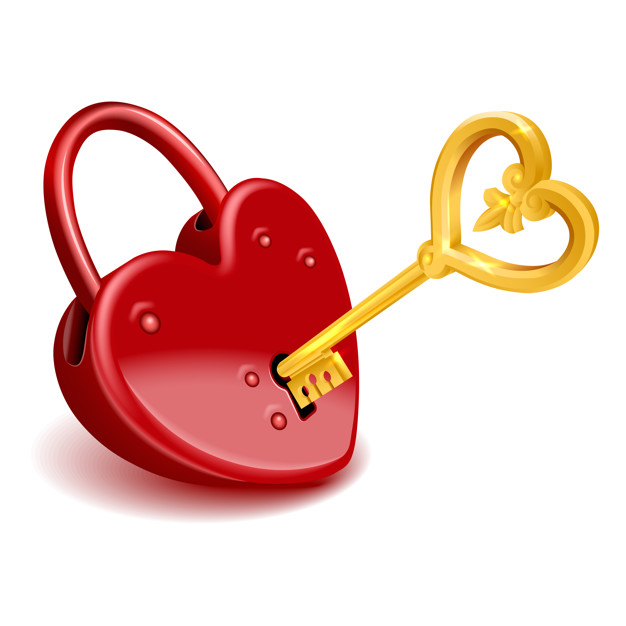 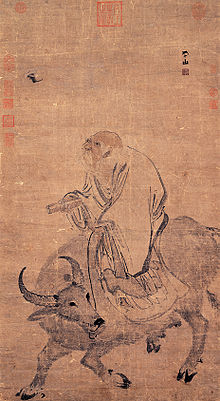 El Tao engendra a la Unidad,
La Unidad engendra a la Dualidad,

La Dualidad engendra a la Tríada.

La Tríada engendra a los Diez Mil seres.

Los Diez Mil seres llevan el Yin en sus espaldas y el Yang en sus frentes,

Y la armonía de su Chi depende del equilibrio entre estas dos fuerzas”.

Tao Te King, cp. XLII.
Tríada o TRICOLON
Un secreto eficaz para todo este proceso
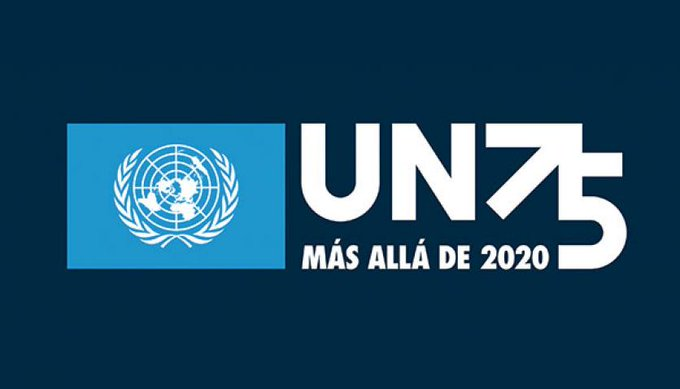 3: completo, fuerte y constante
El tricolon siempre ha sido recomendado desde la antigüedad por su mejor eficacia a la hora de generar una imagen del orador y del discurso completa, fuerte y constante (dinámica).
Este número nos ayudará al inicio del discurso, en la argumentación y en la conclusión.
También es muy útil a lo largo del discurso para expresar ideas.
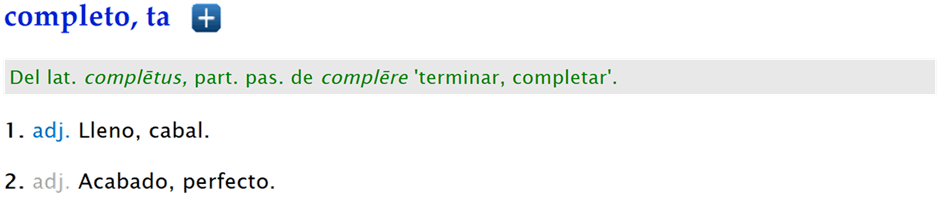 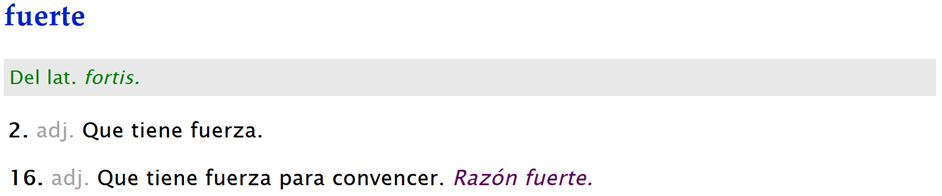 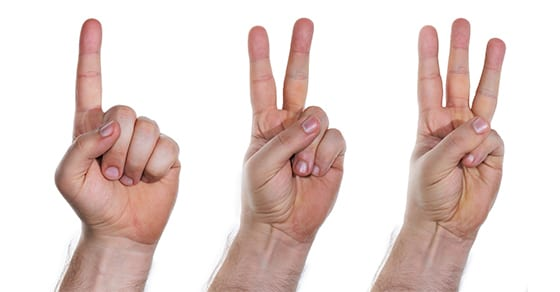 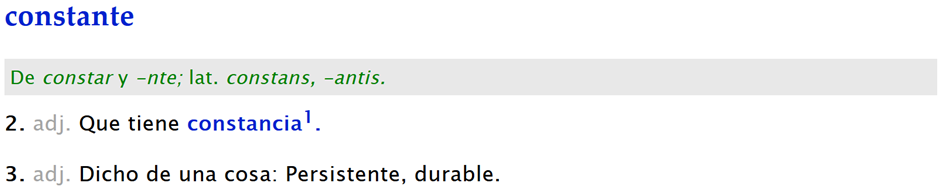 3: completo, fuerte y constante
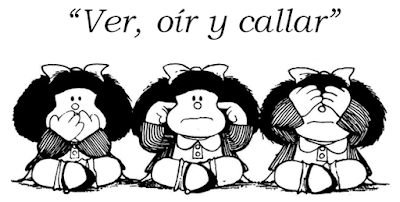 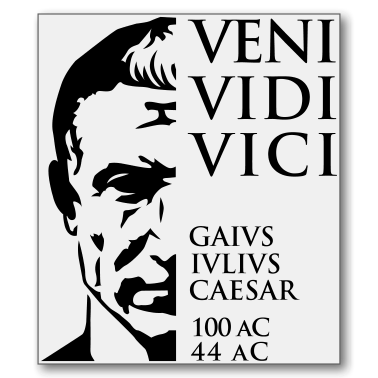 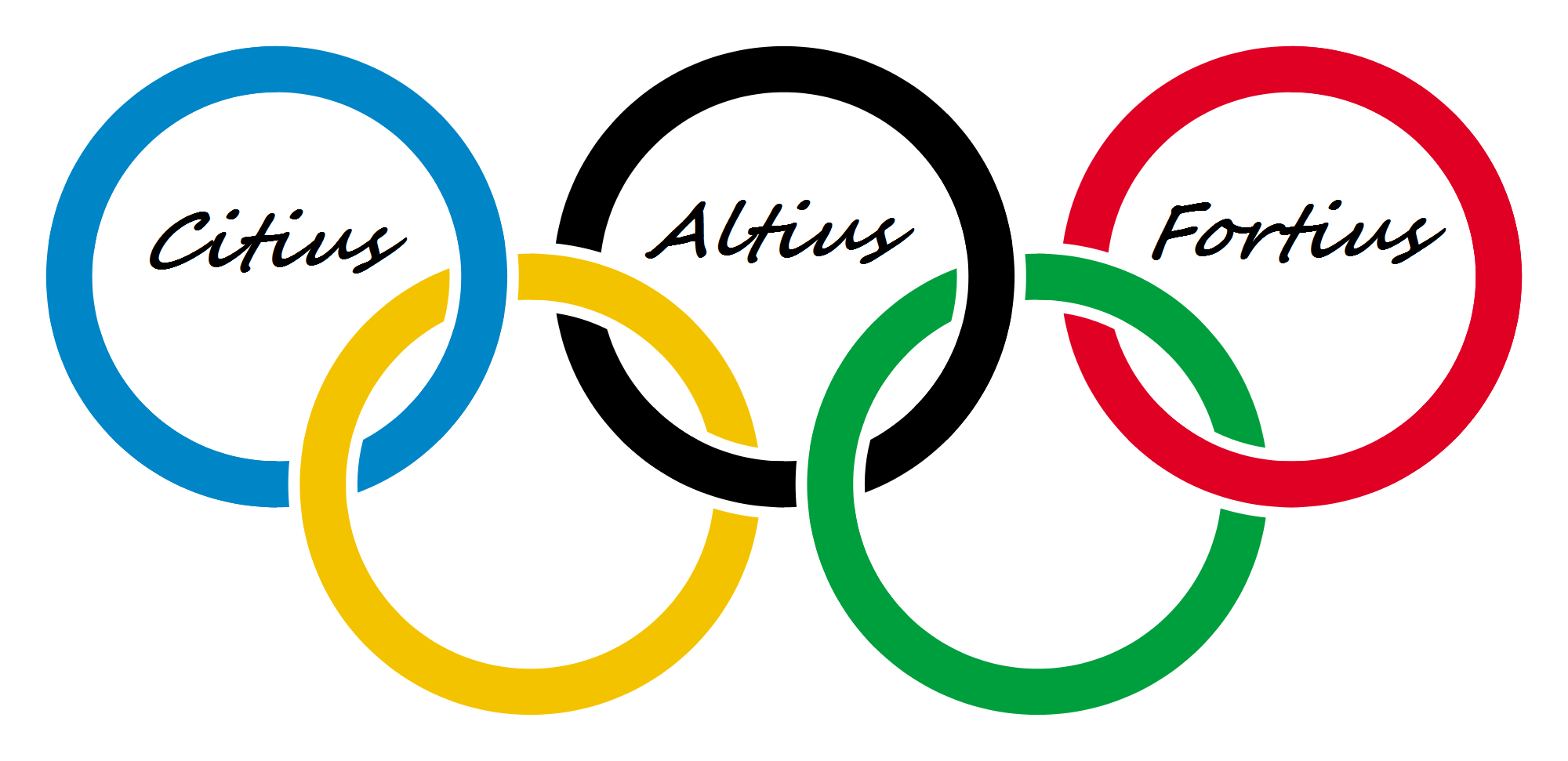 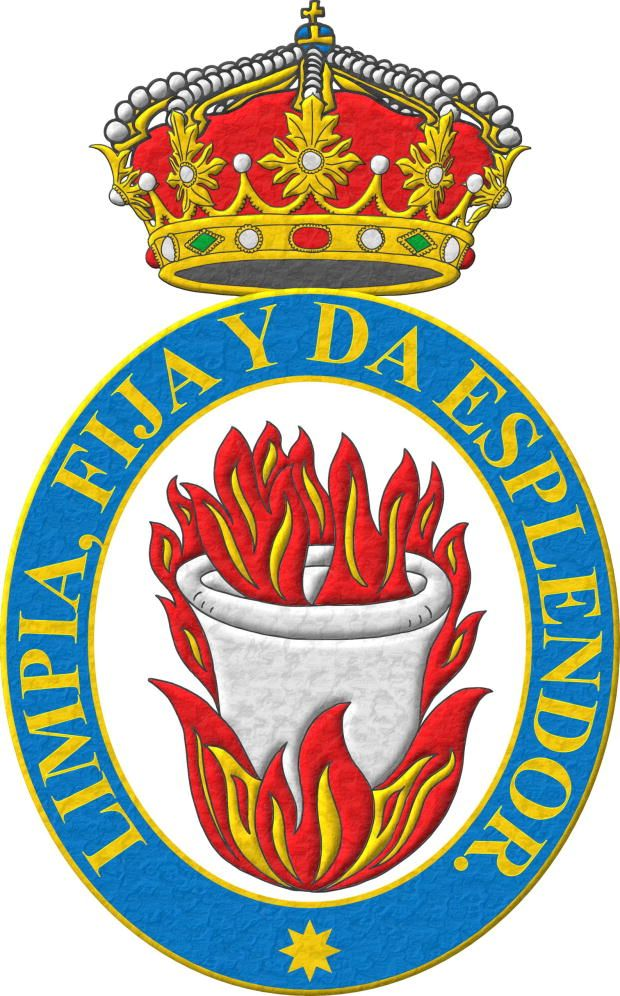 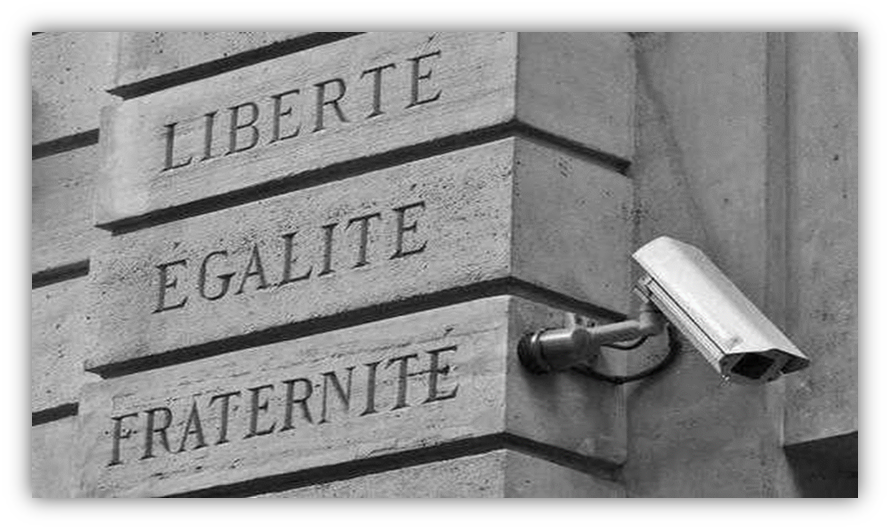 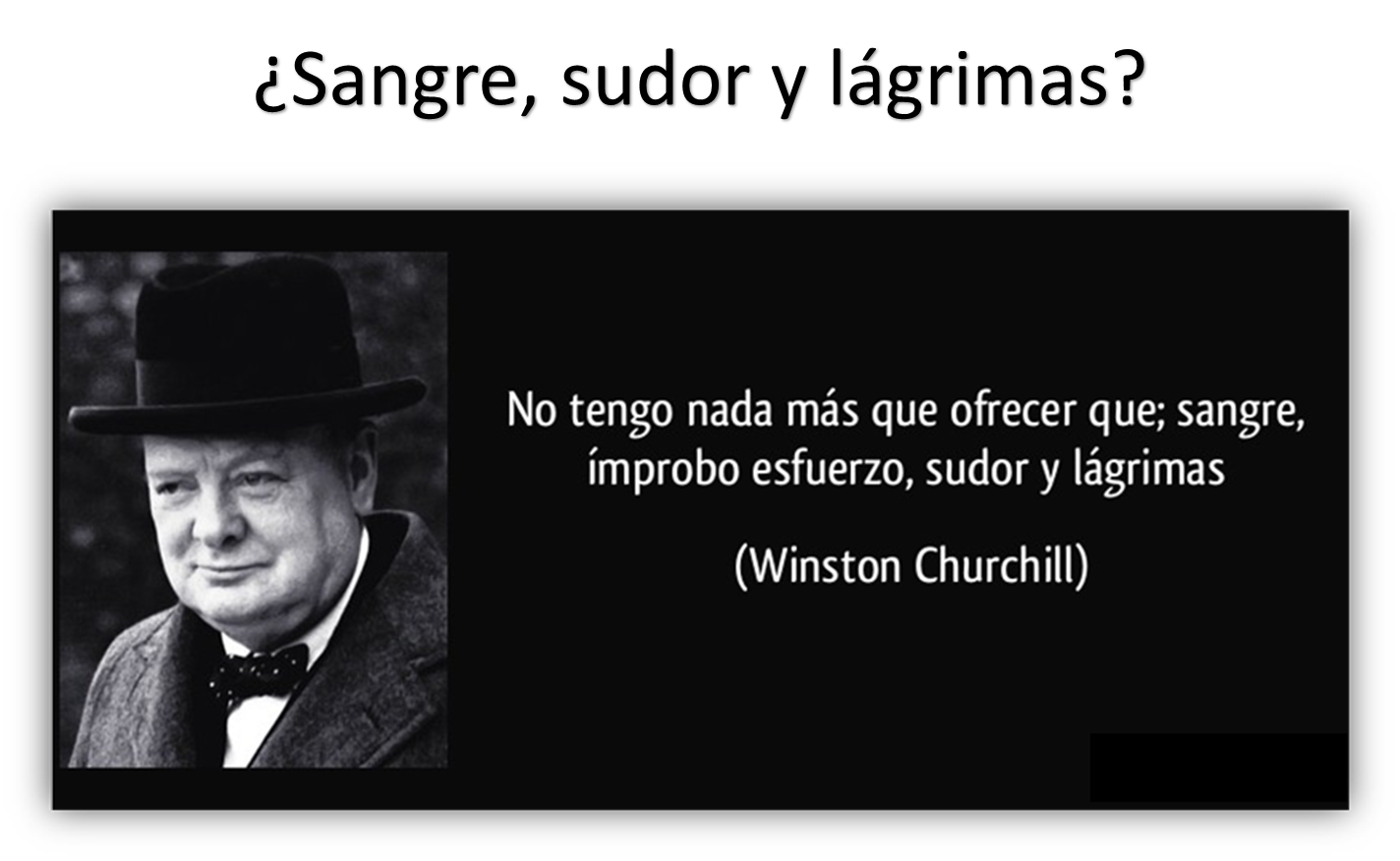 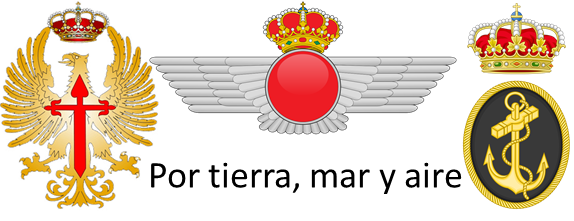 3: completo, fuerte y constante
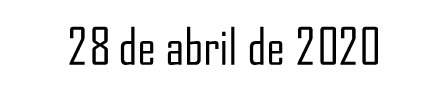 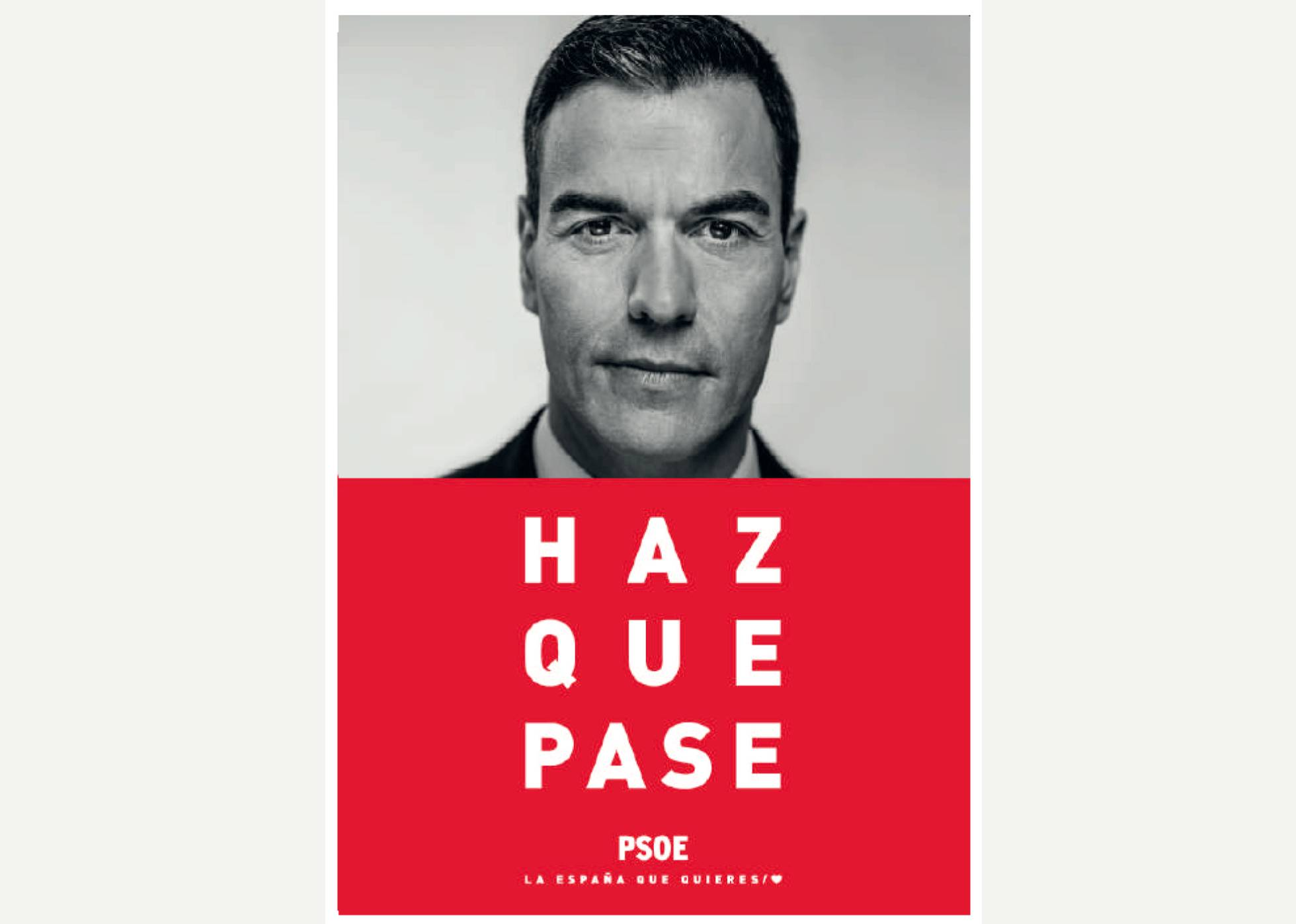 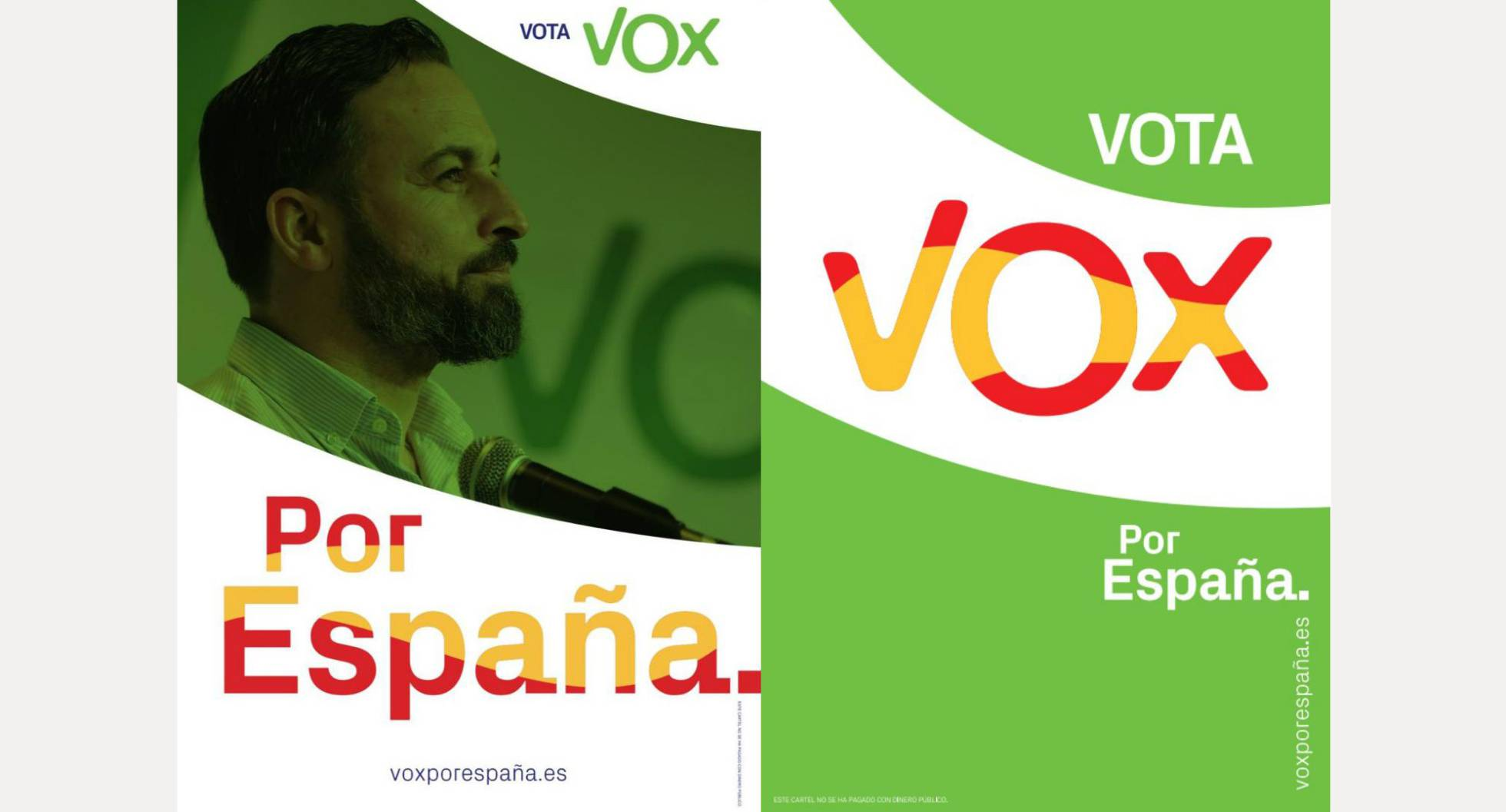 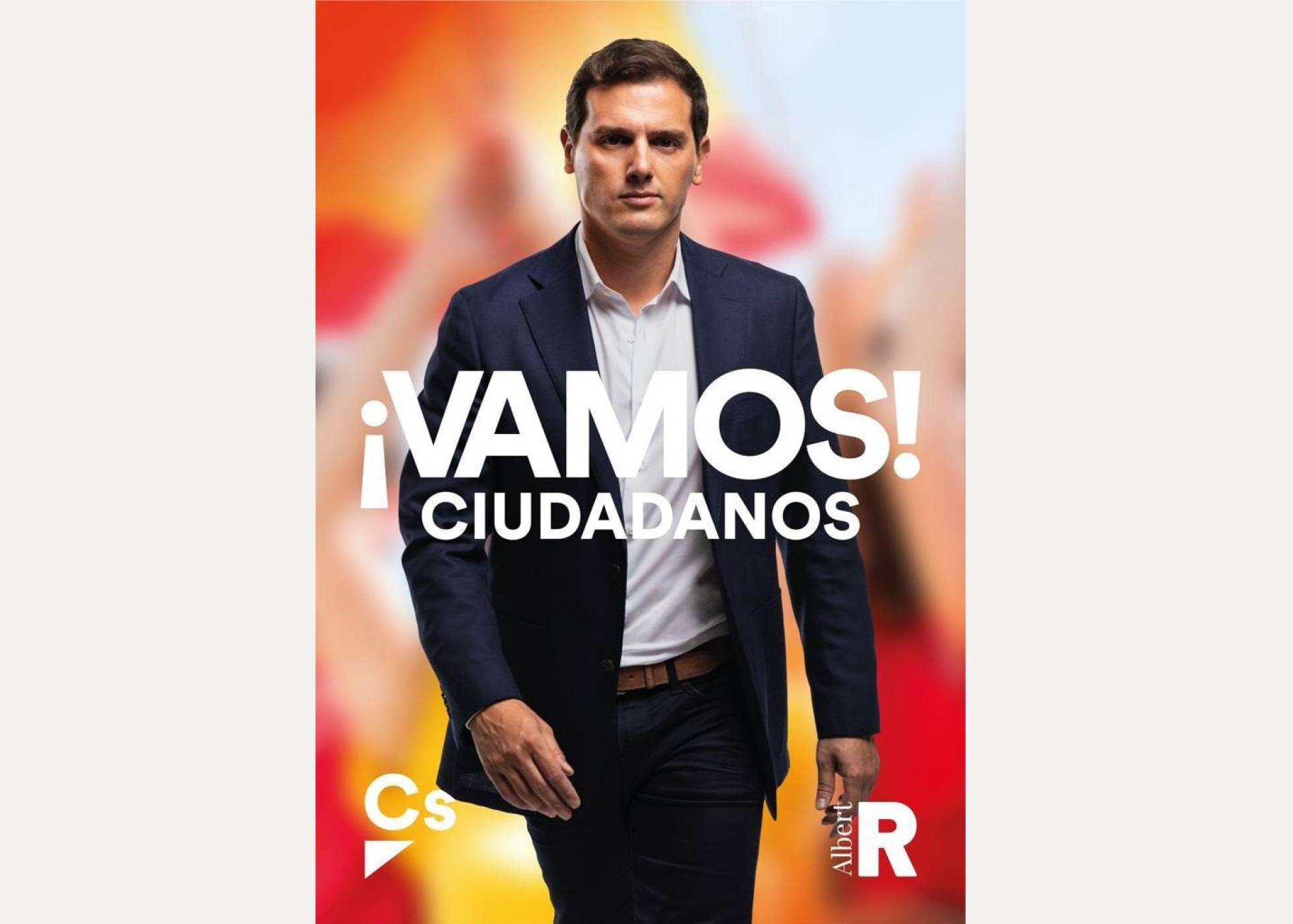 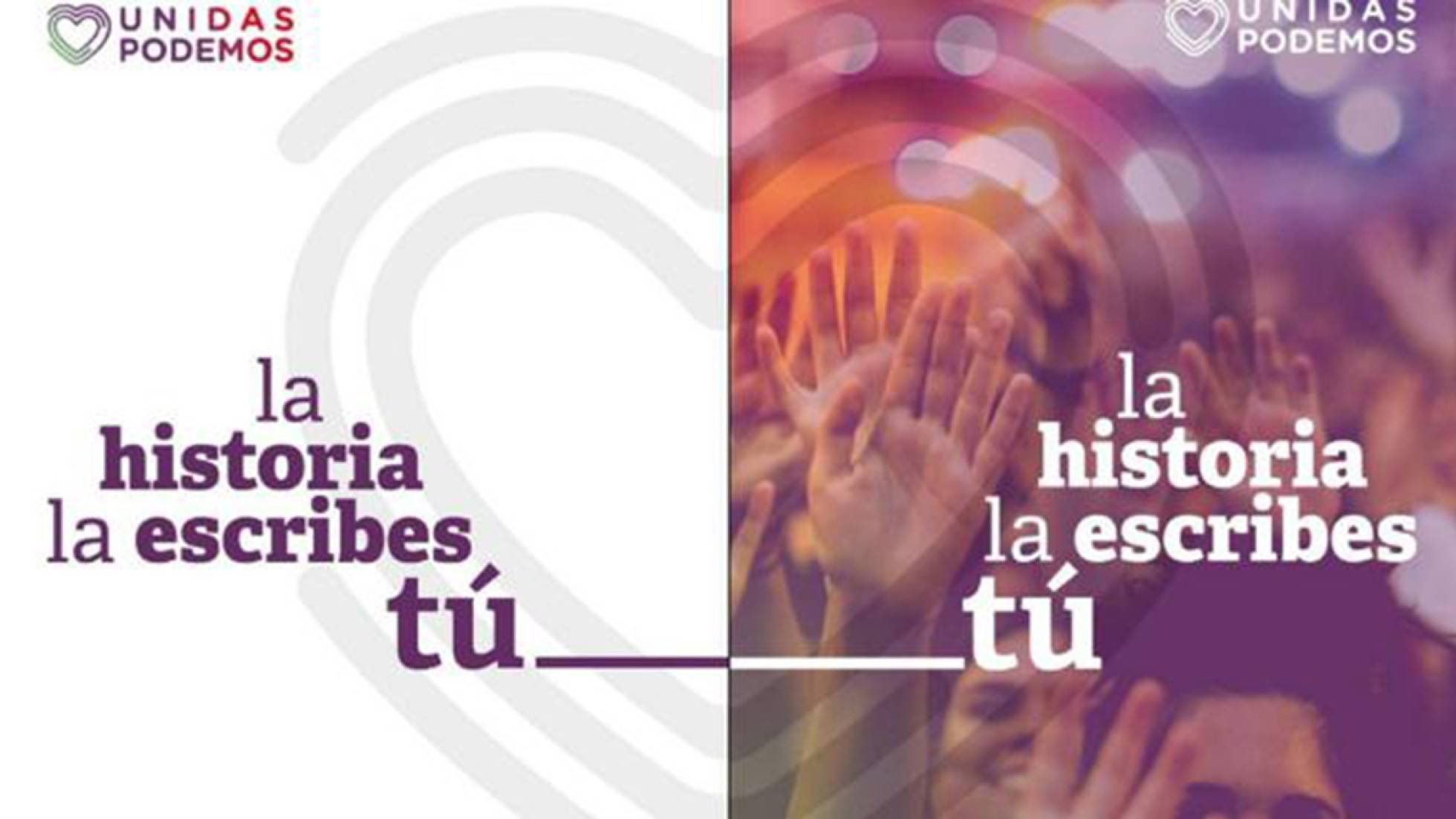 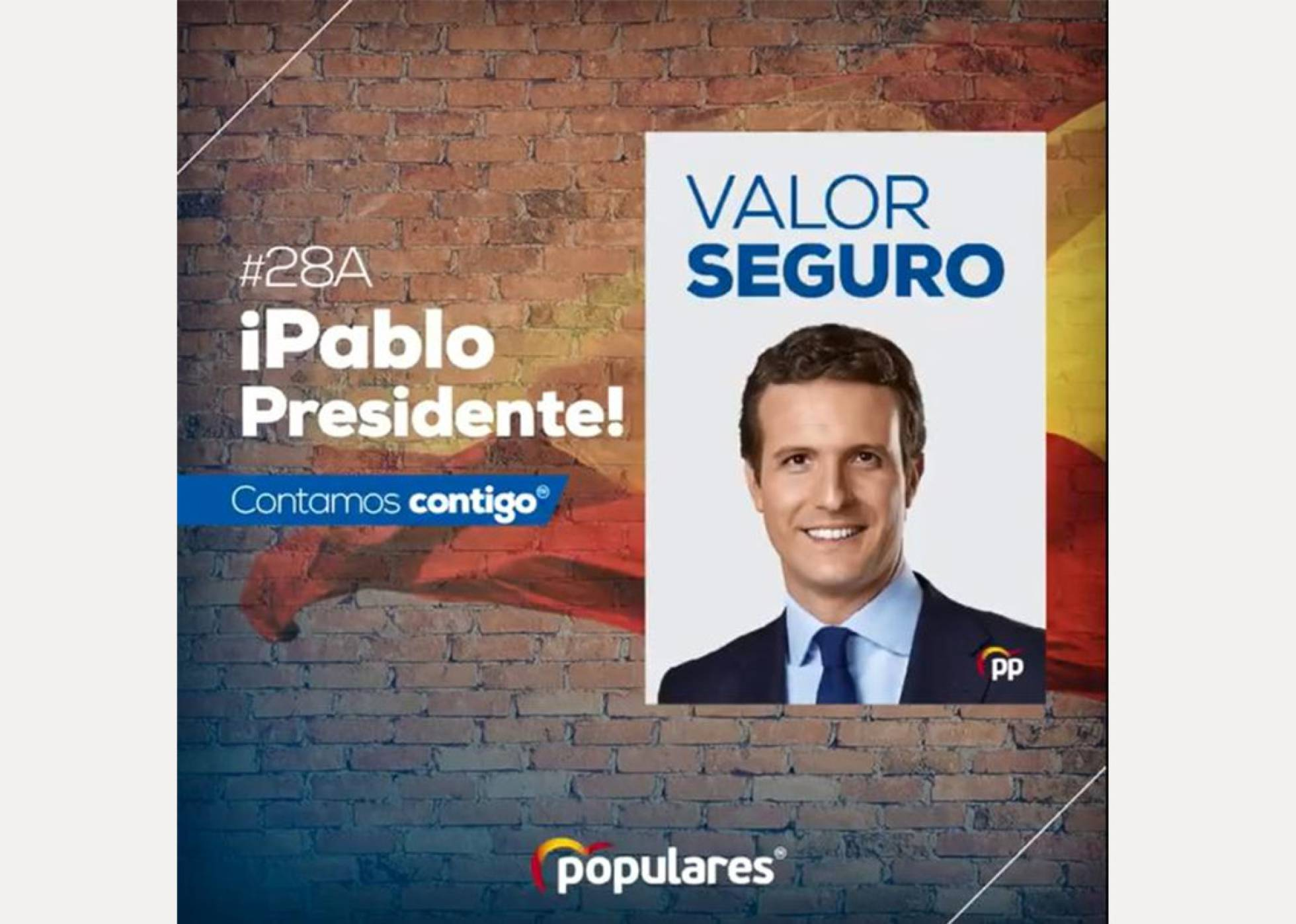 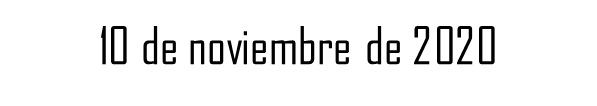 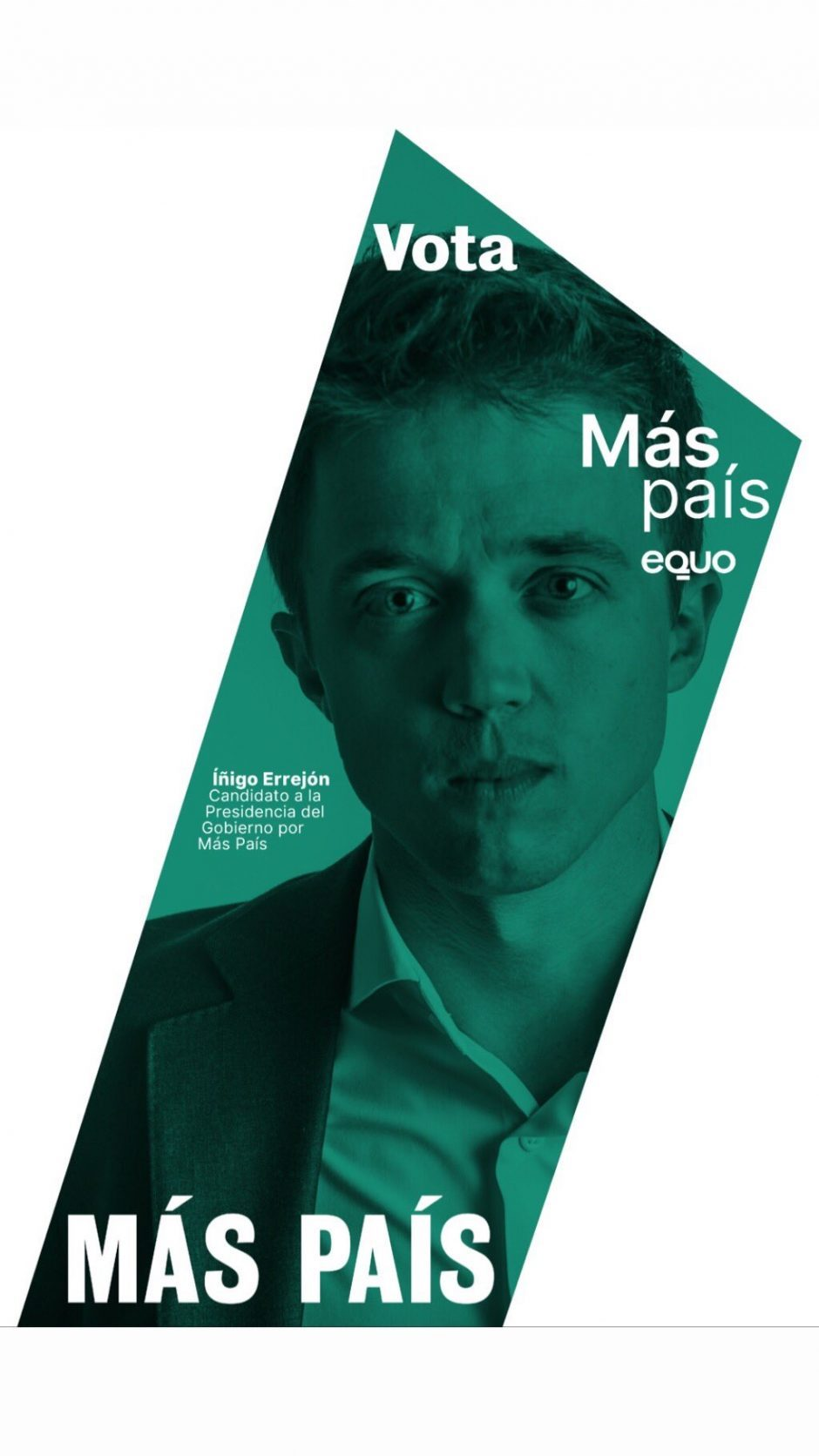 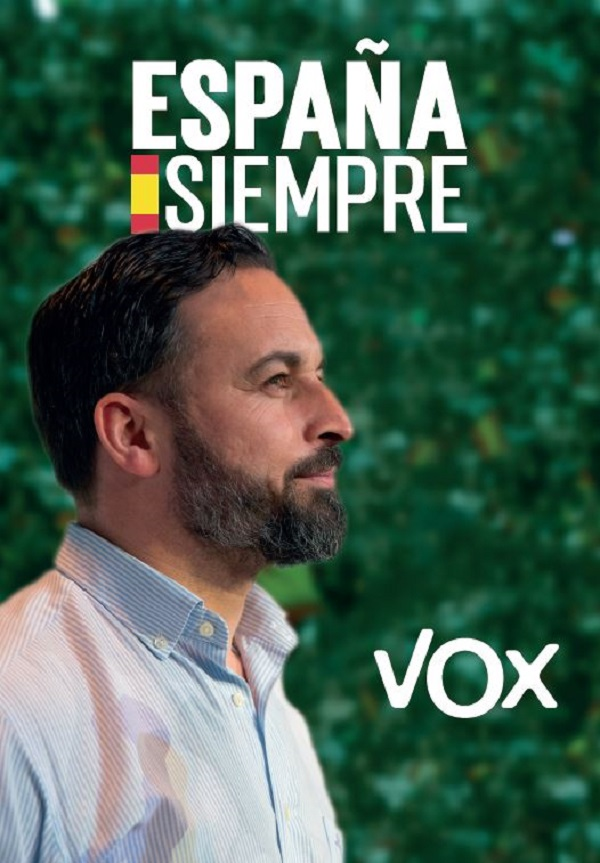 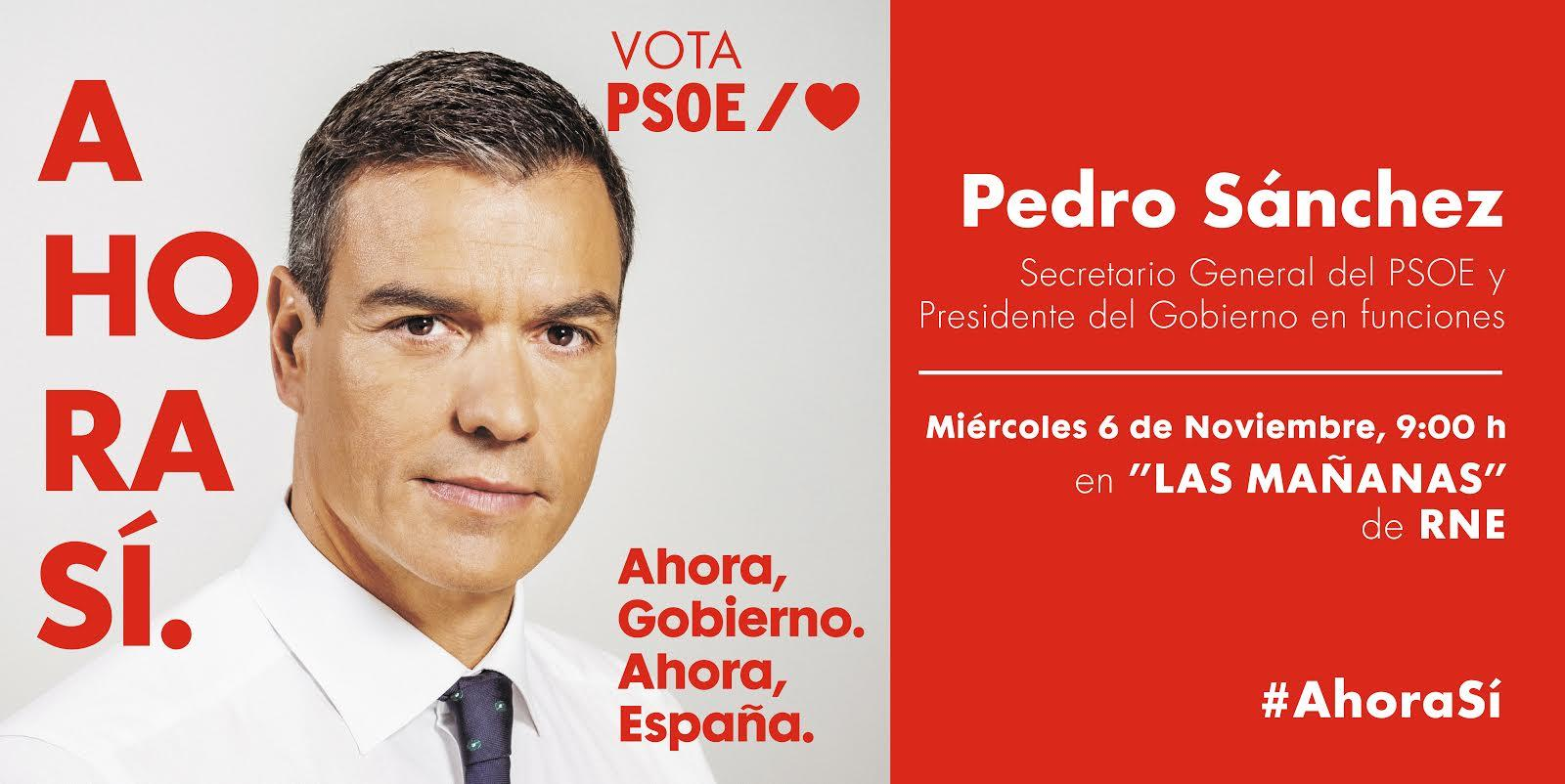 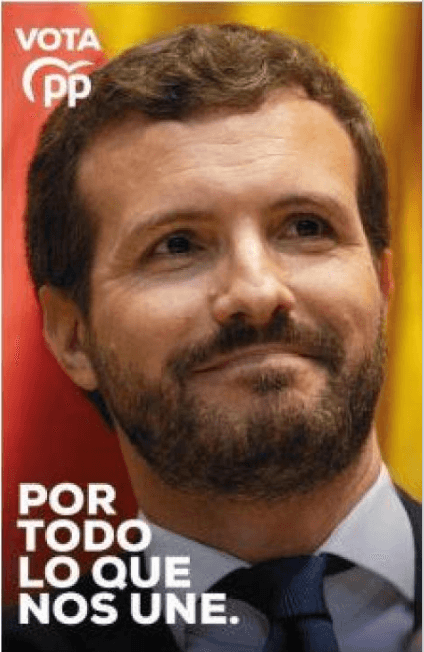 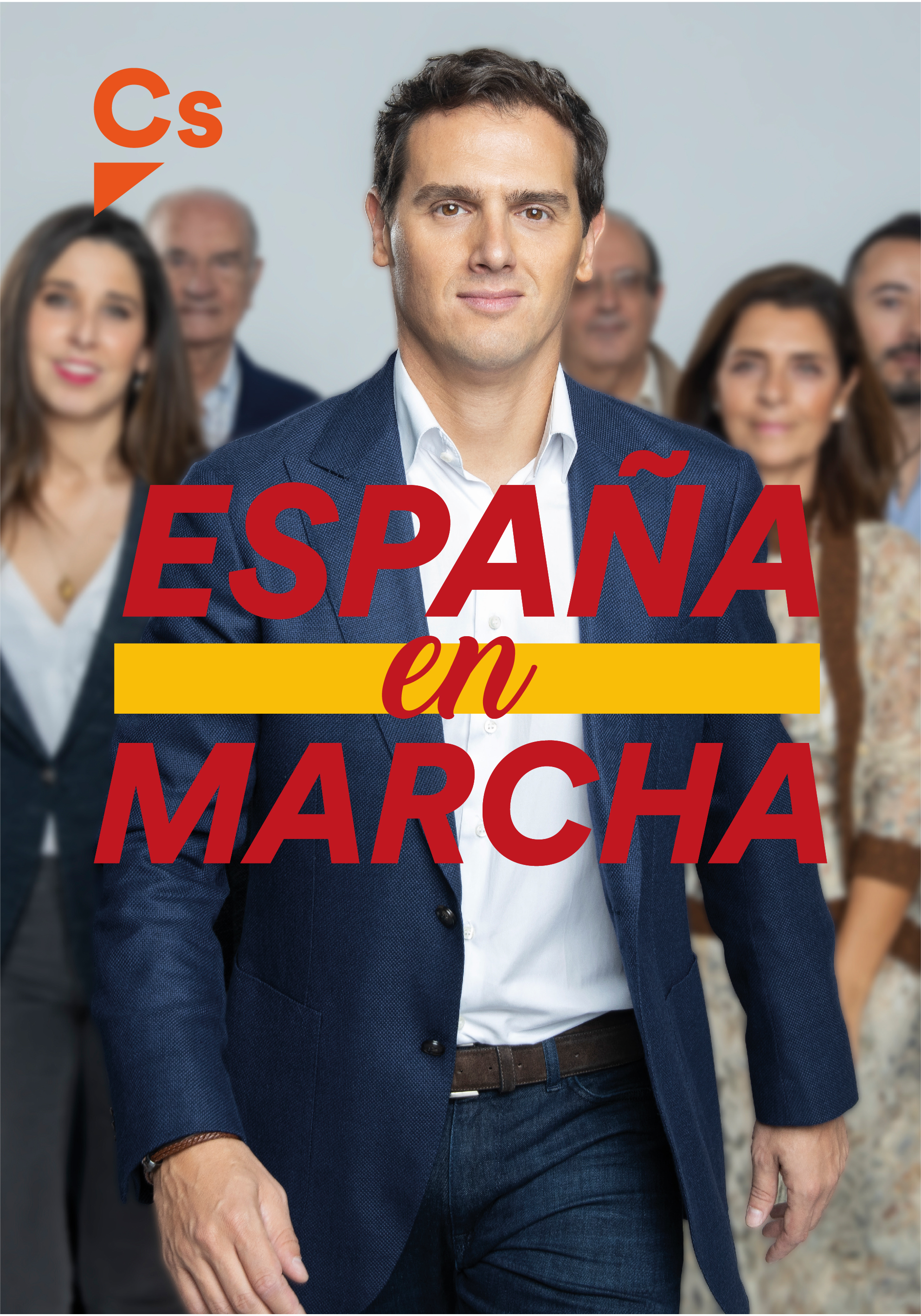 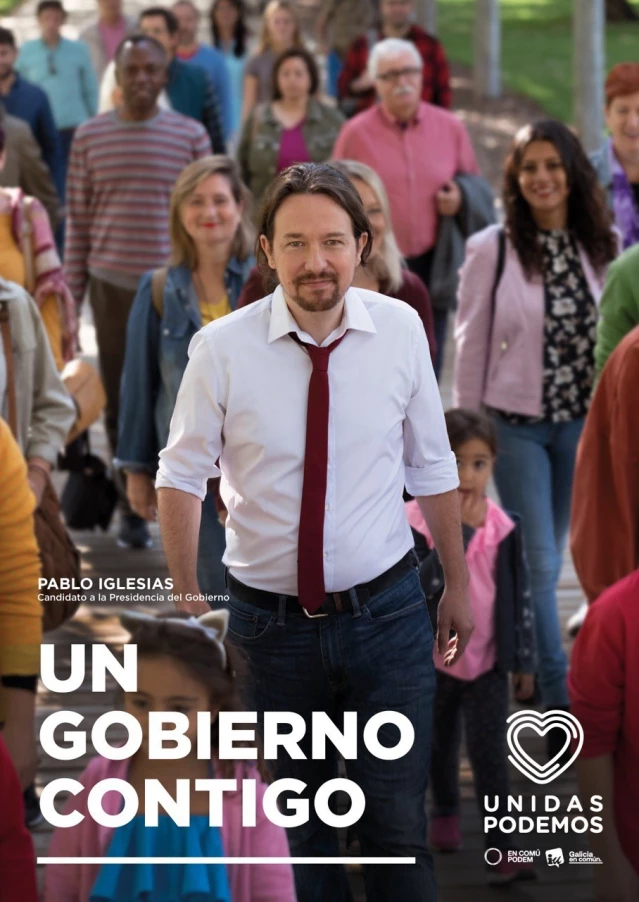 3: completo, fuerte y constante
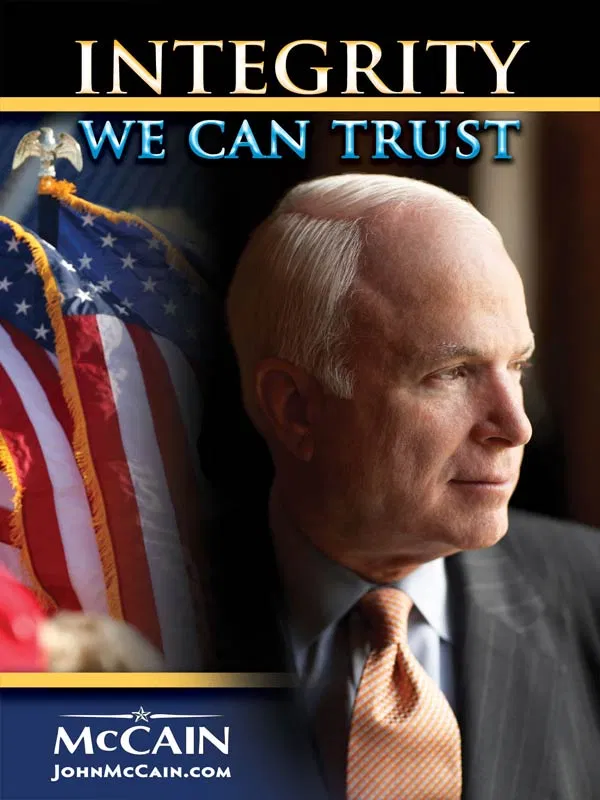 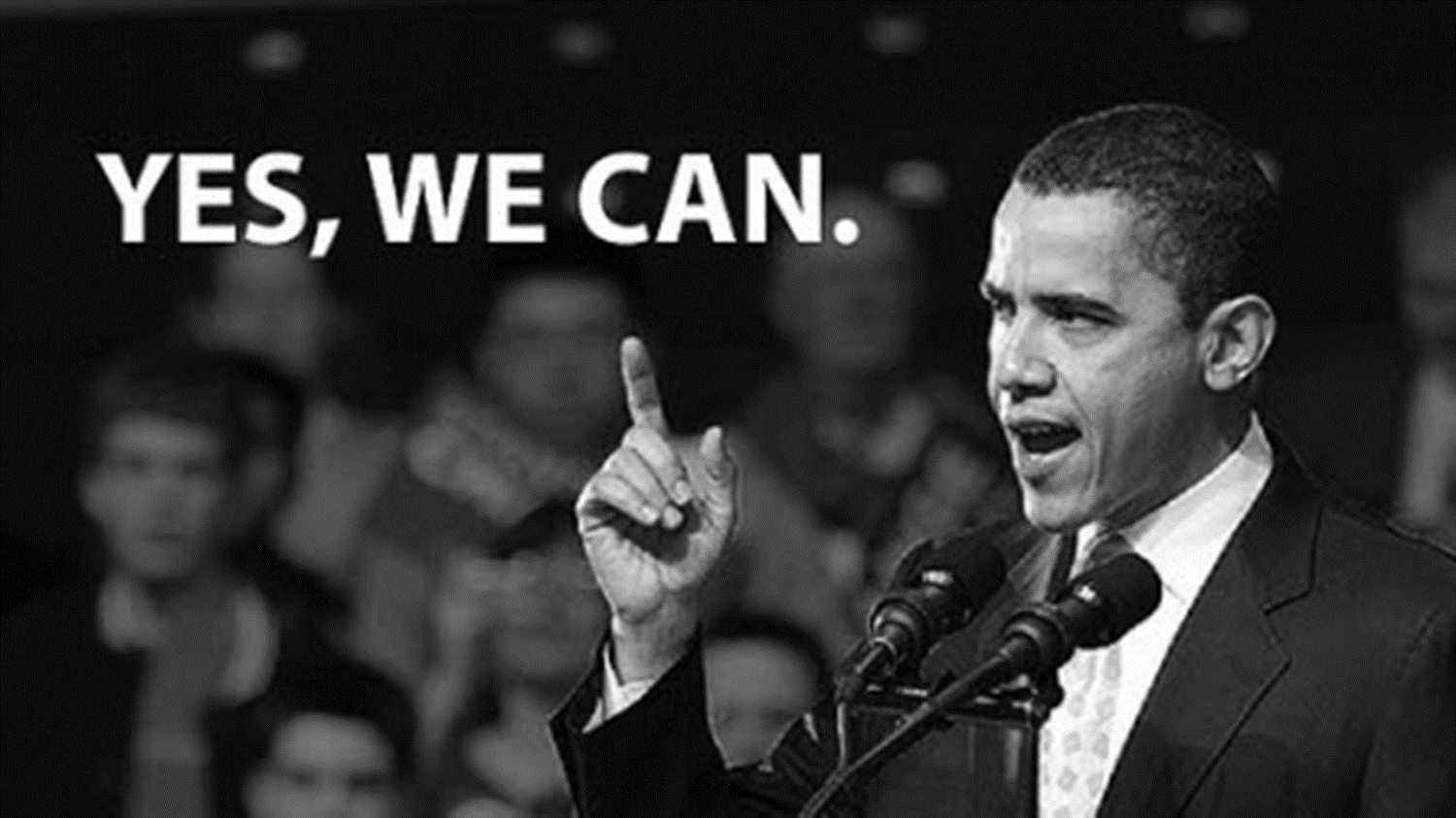 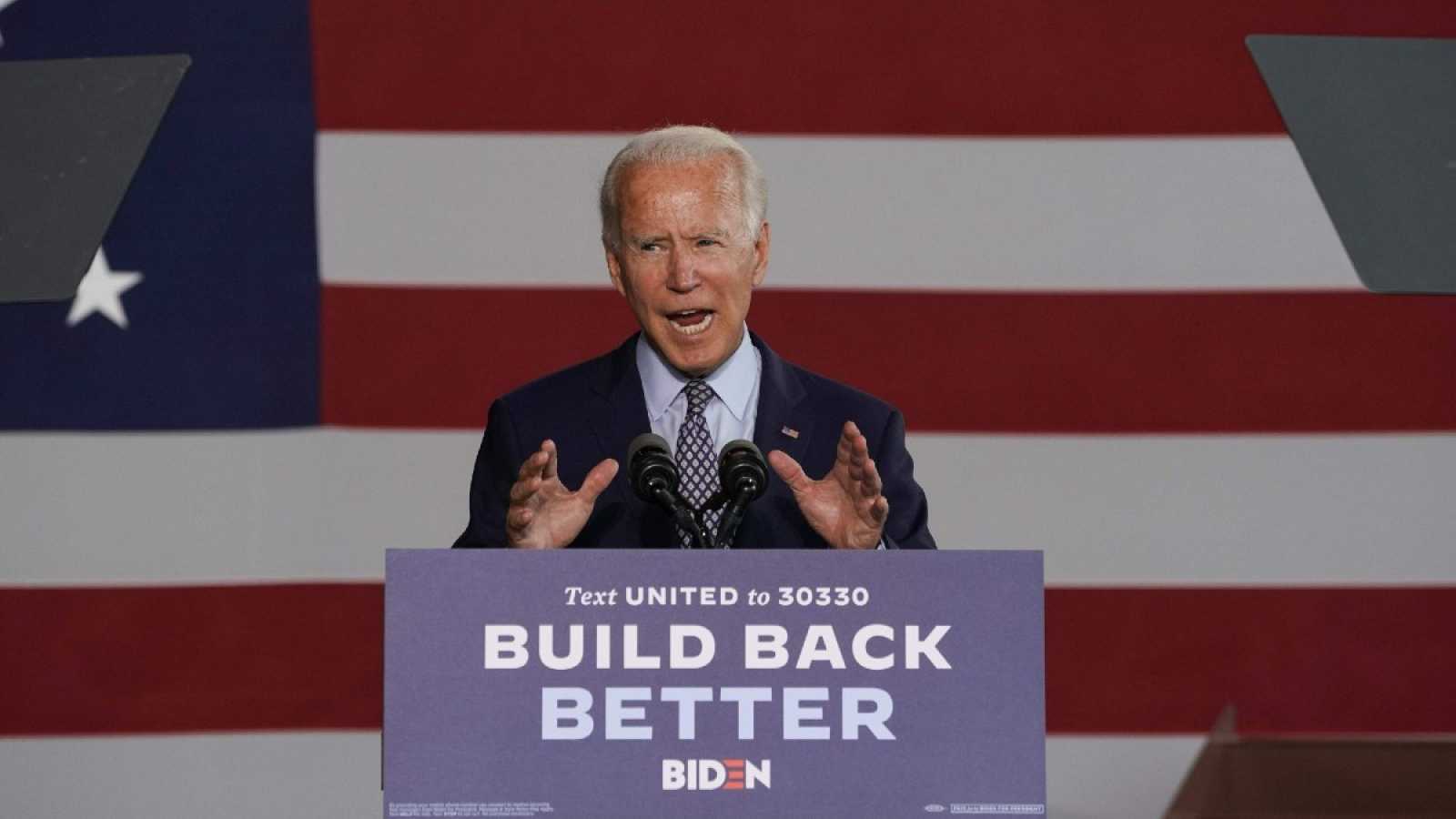 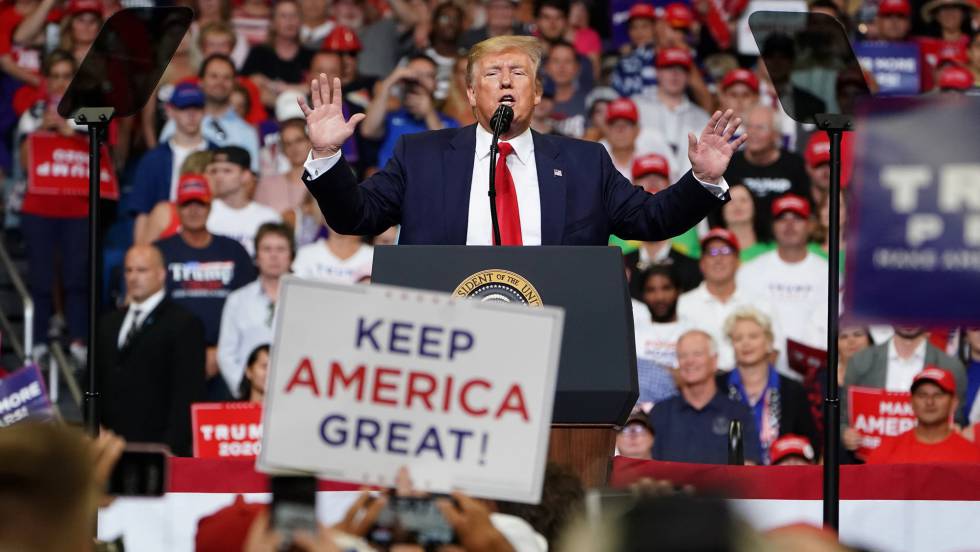 3: completo, fuerte y constante
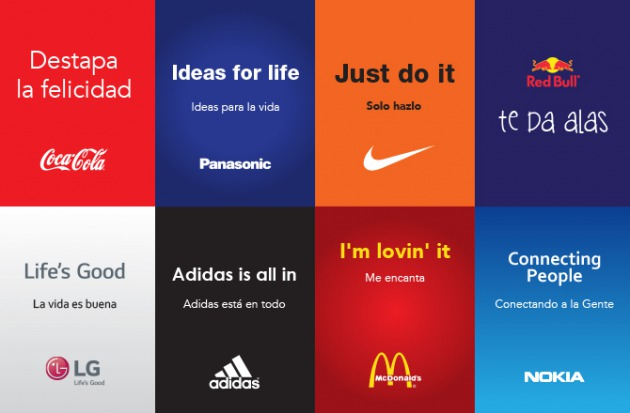 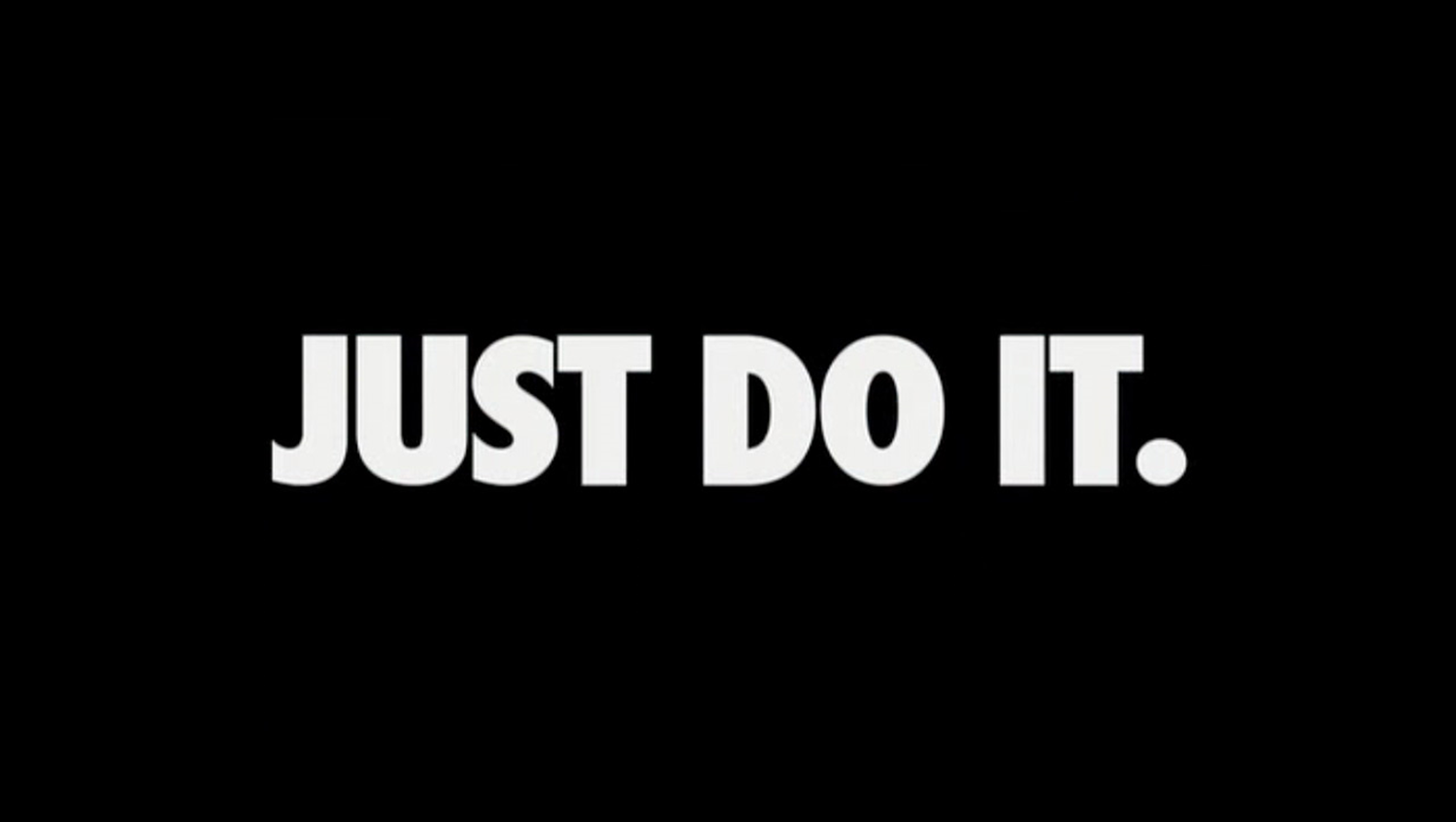 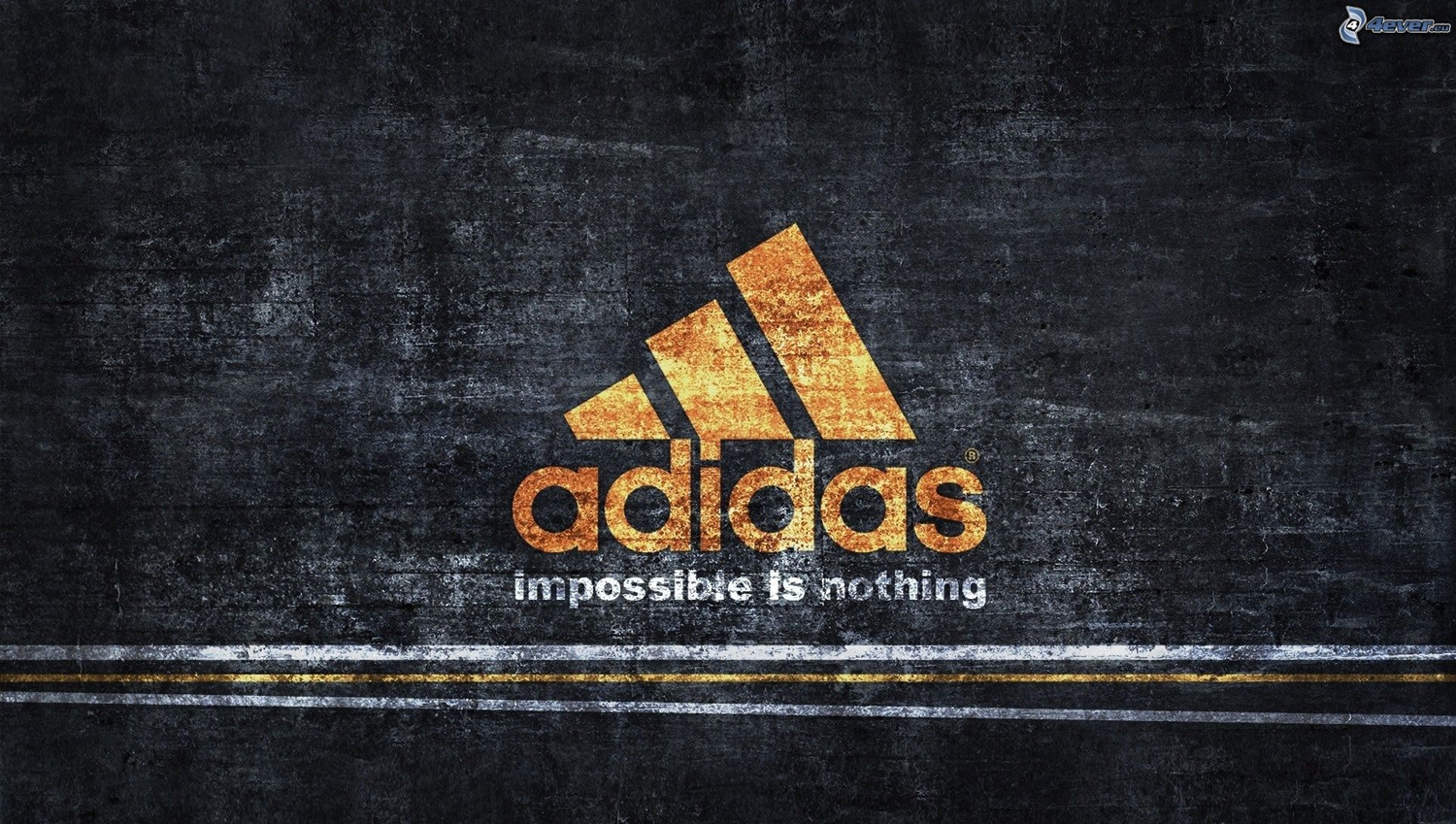 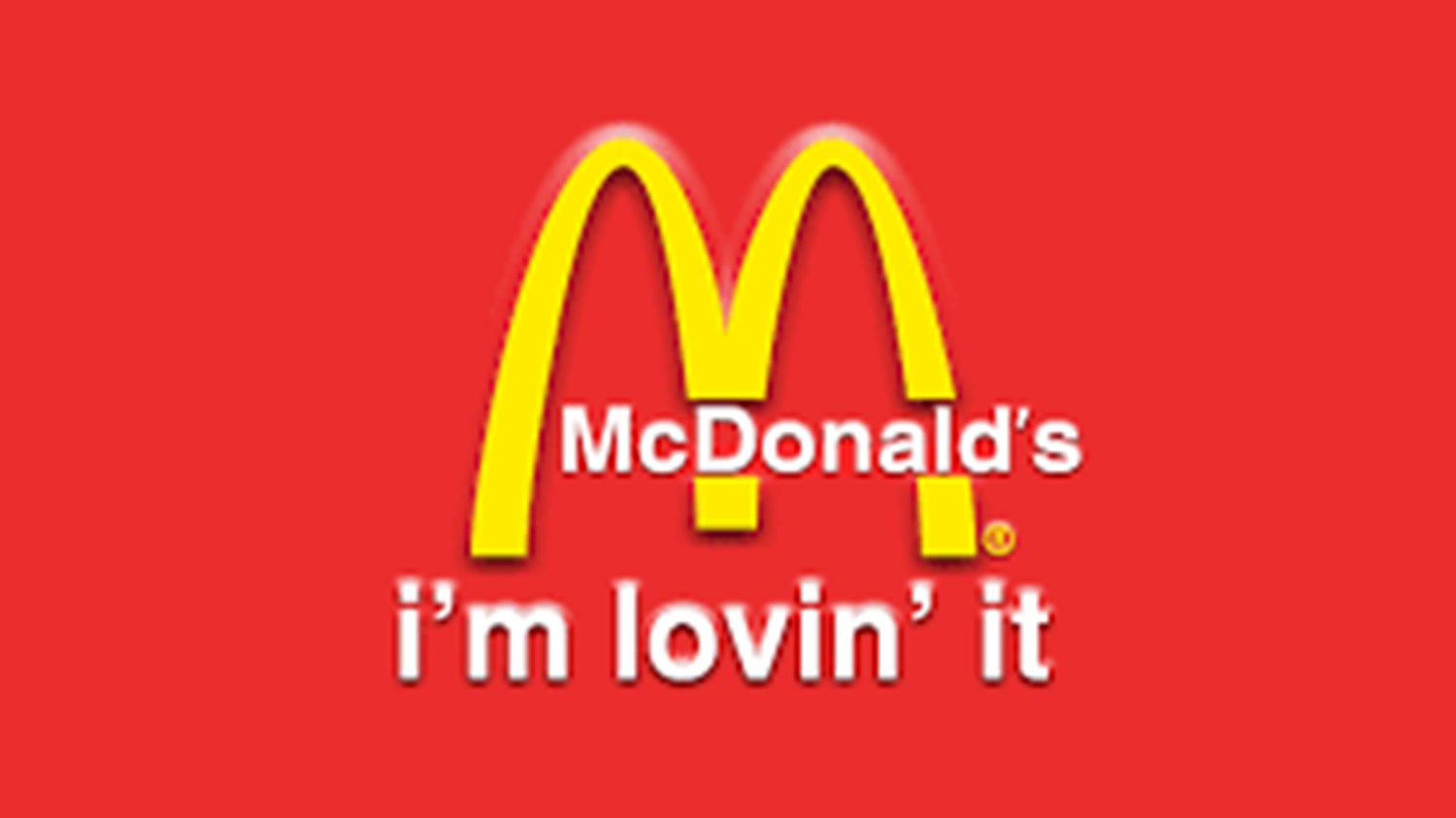 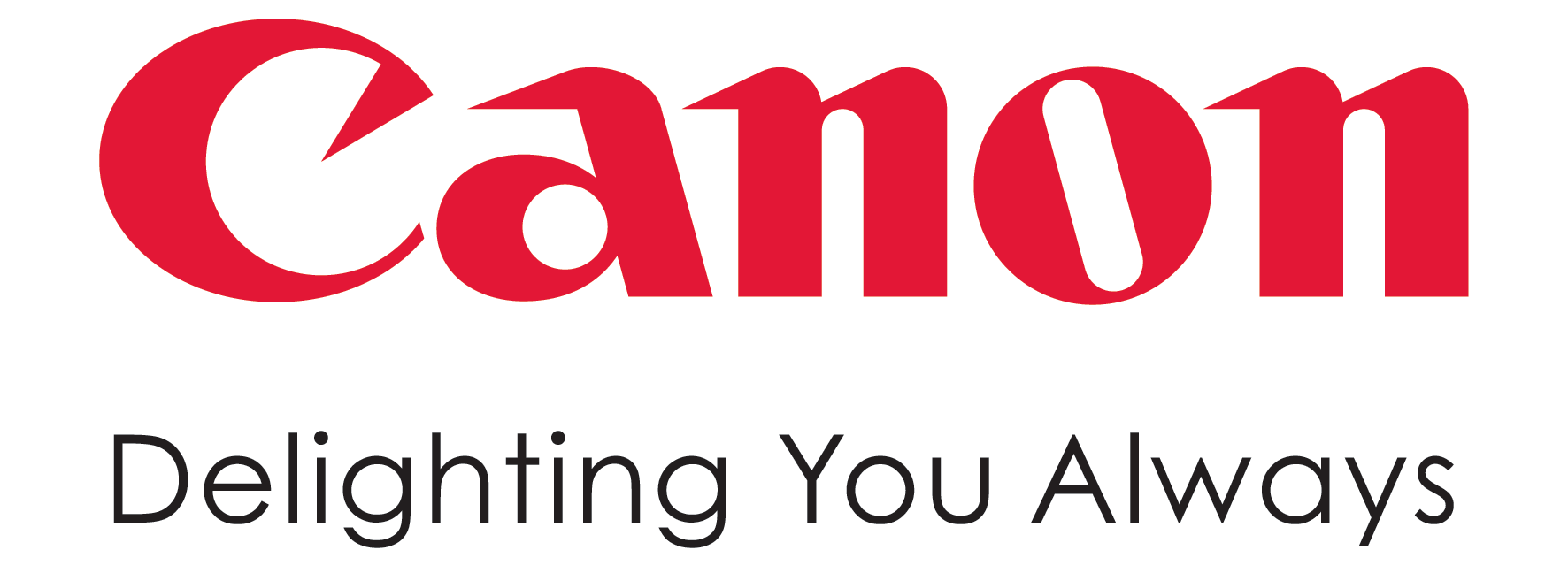 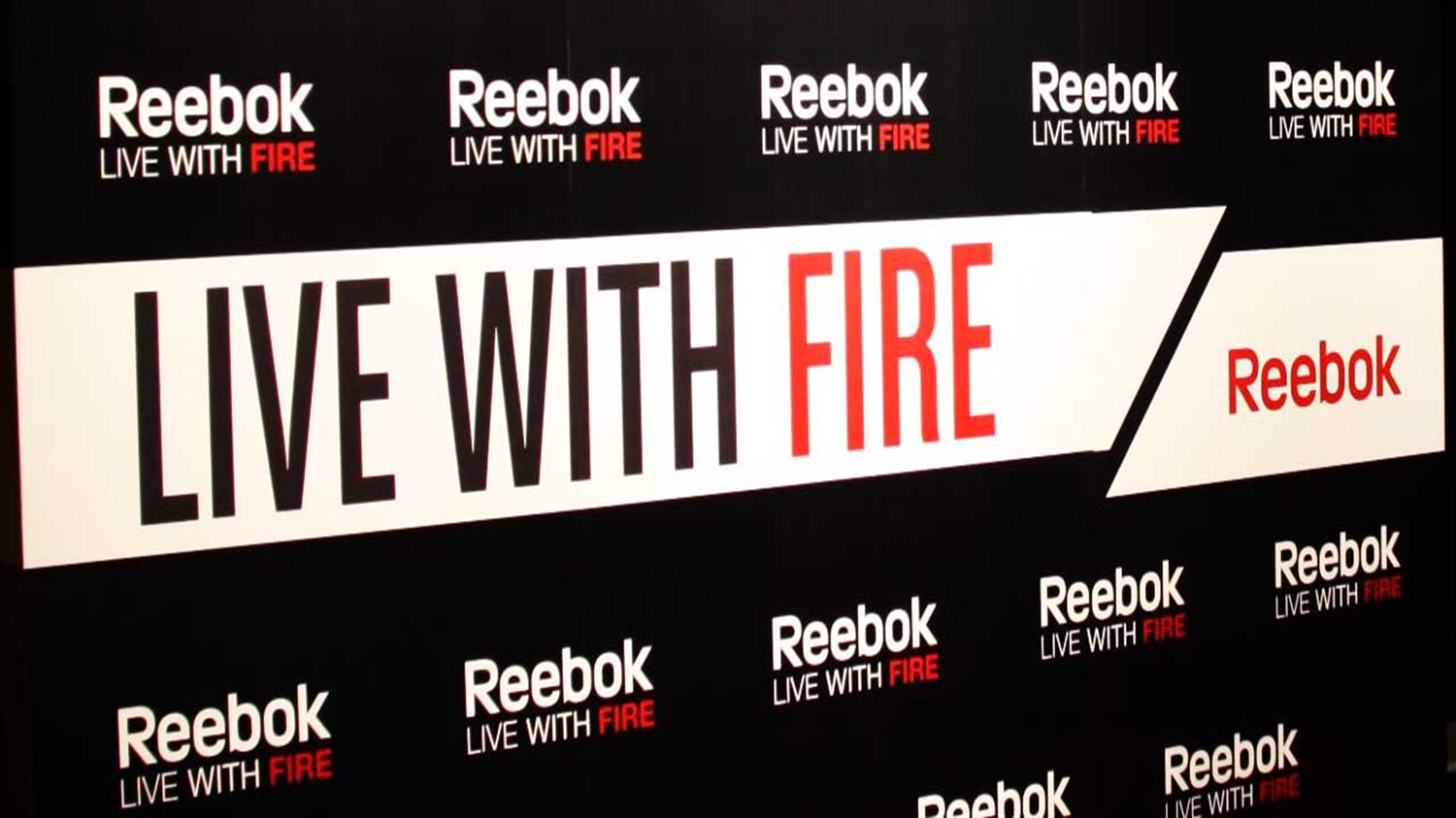 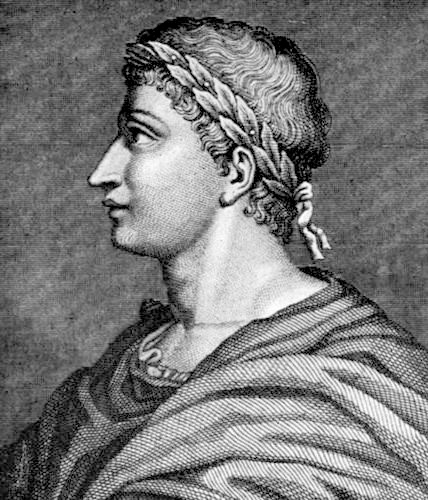 Paralingüística
«Un rostro silencioso, con frecuencia expresa más que las palabras» (Ovidio).
Cómo hablar sin pronunciar palabras
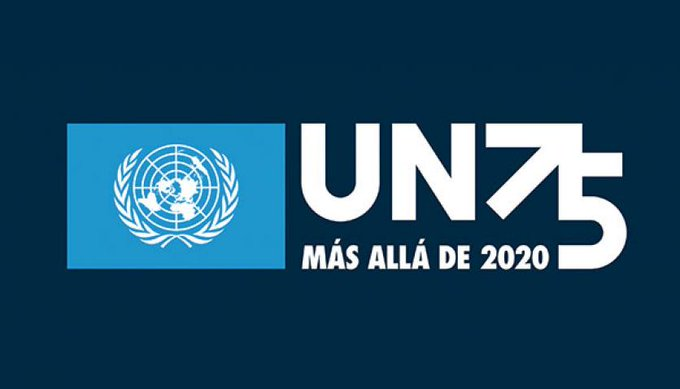 Nuestras “otras lenguas”
Sensaciones
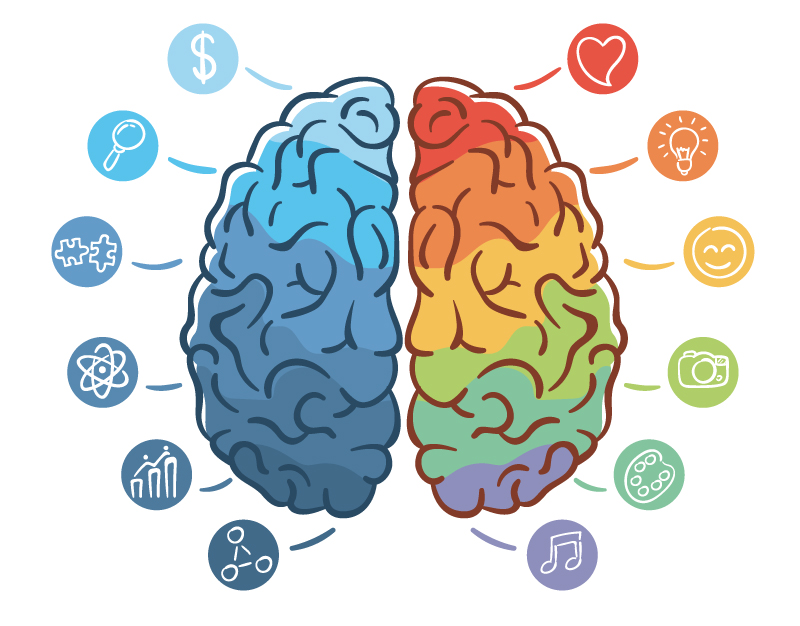 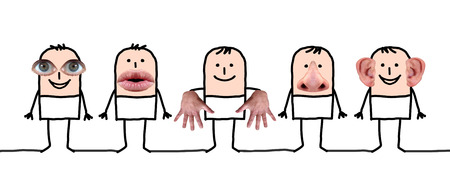 Preponderancia visual: superioridad de la percepción visual sobre la del resto de sentidos (80%). En caso de conflicto sensorial, suele prevalecer lo percibido visualmente.
Percepciones
Nuestras “otras lenguas”
Voz
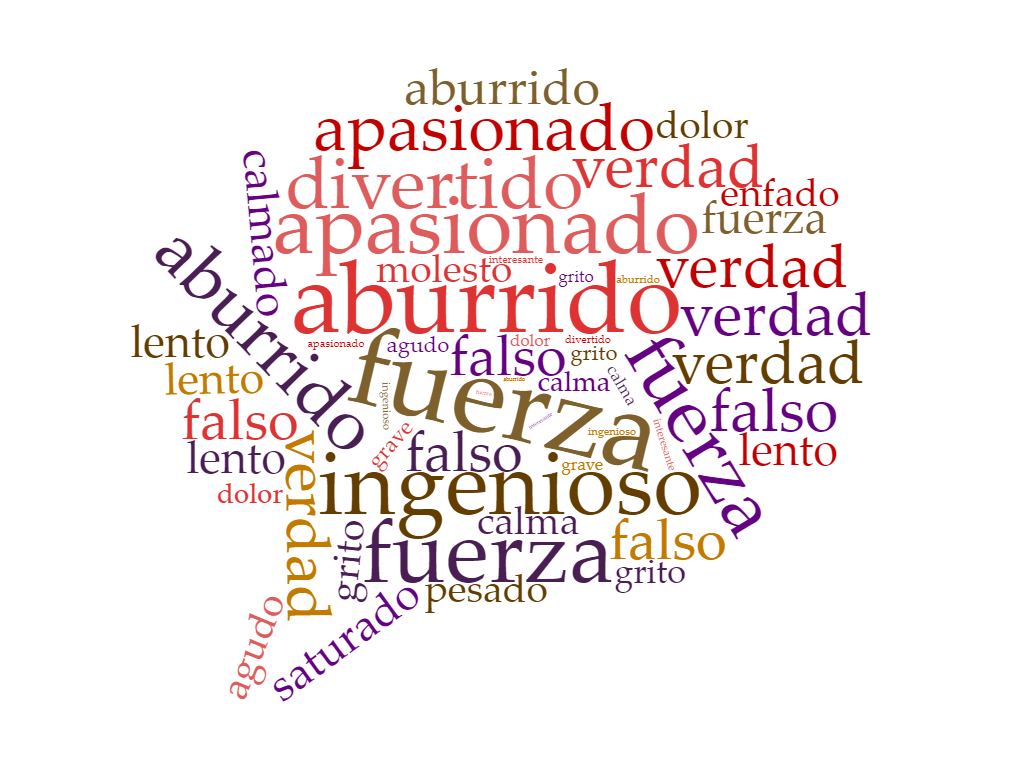 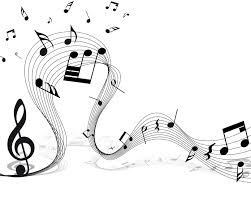 25
22
Nuestras “otras lenguas”
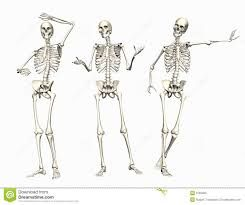 Ventajas físicas para el orador
V
Evitar el cansancio postural
Favorecer la respiración diafragmática
Evitar los movimientos nerviosos
erticalidad
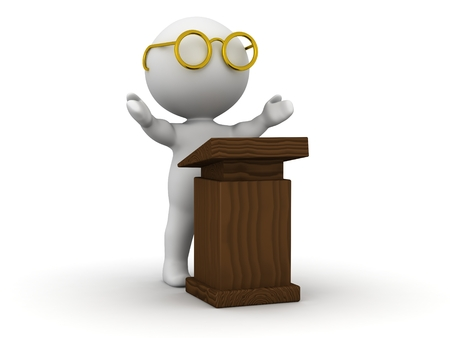 Sinceridad
Credibilidad
Autoridad moral
Certeza
A
pertura
S
imetría
E
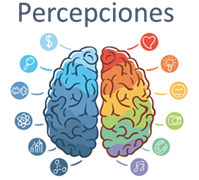 stabilidad
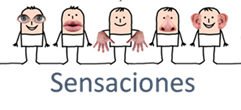 Consejos últimos
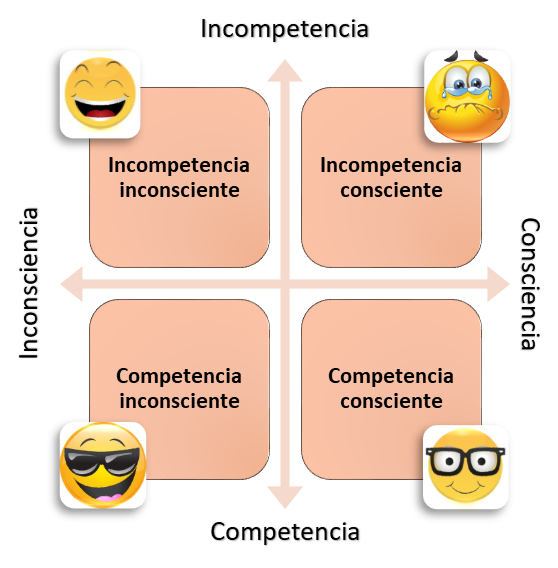 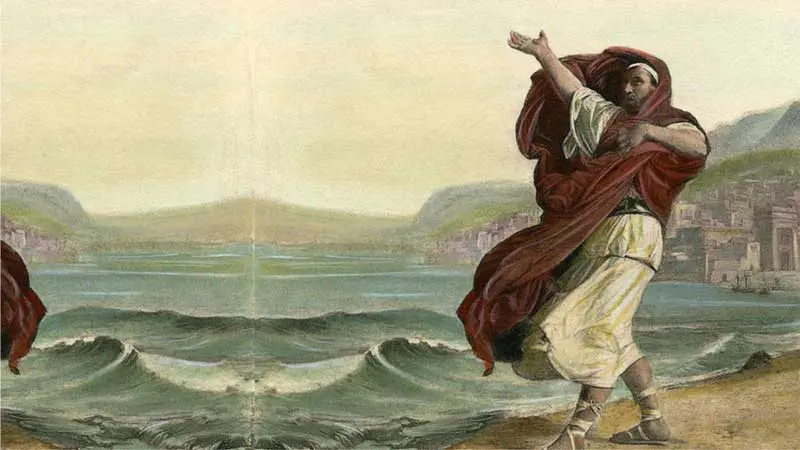 Teoría de las conexiones neuronales: el poder de la repetición.
El éxito del orador radica el ensayo, no en la improvisación.
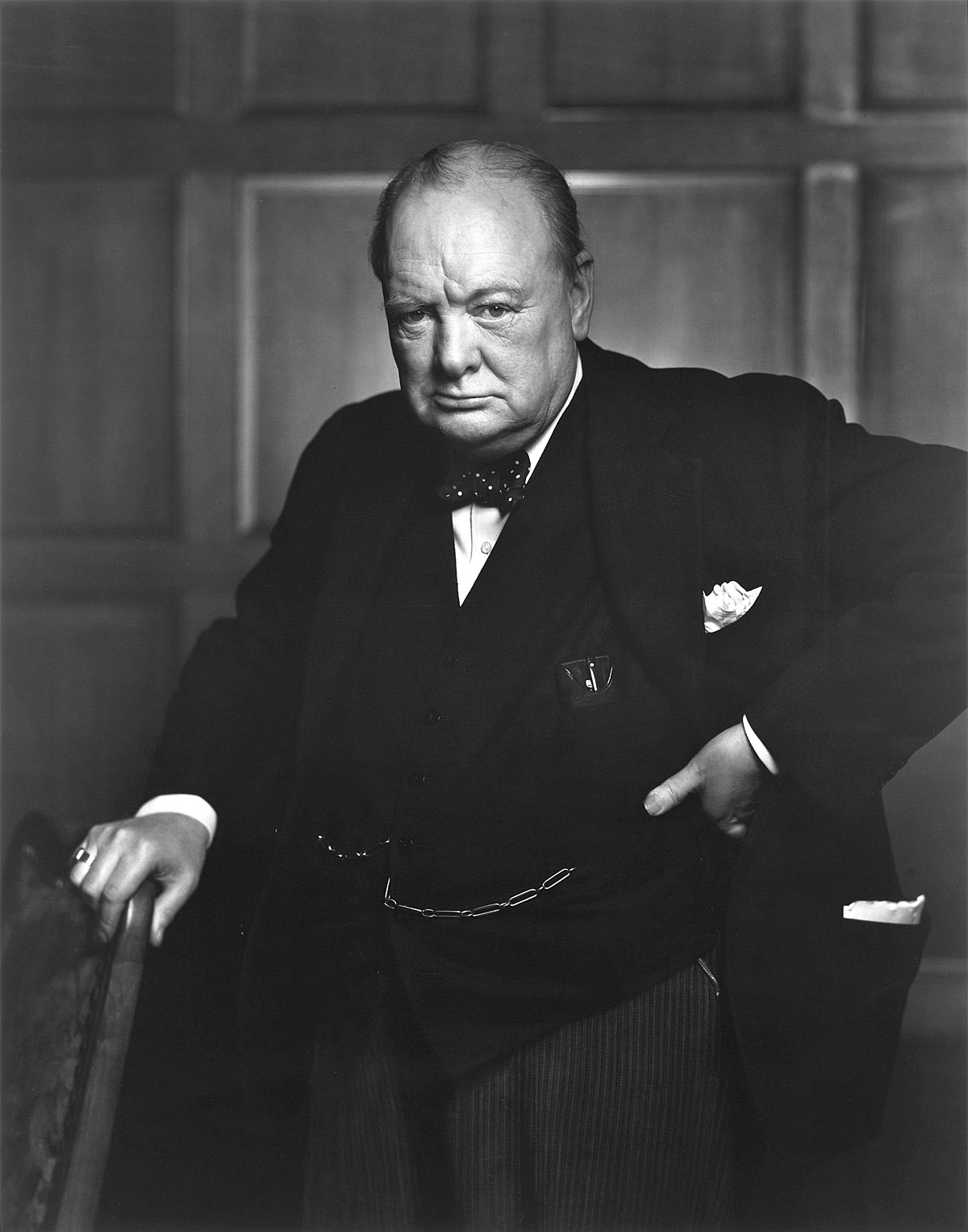 Sir Winston Churchill
«Voy a ensayar la improvisación del discurso de mañana»